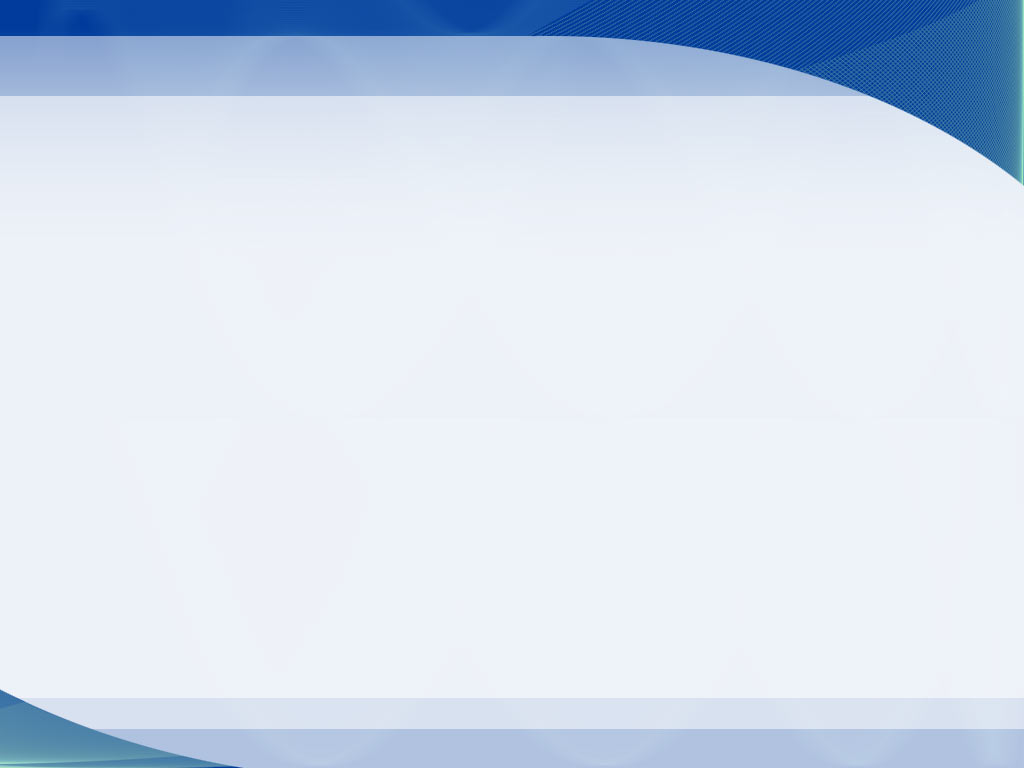 formación profesional
centro del profesorado de granada
formación profesional del sistema educativo 

real decreto 1147/2011, por el que se establece la ordenación general de la formación profesional del sistema educativo
+raiabril
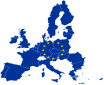 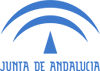 innovando en fp
fp.granada@gmail.com
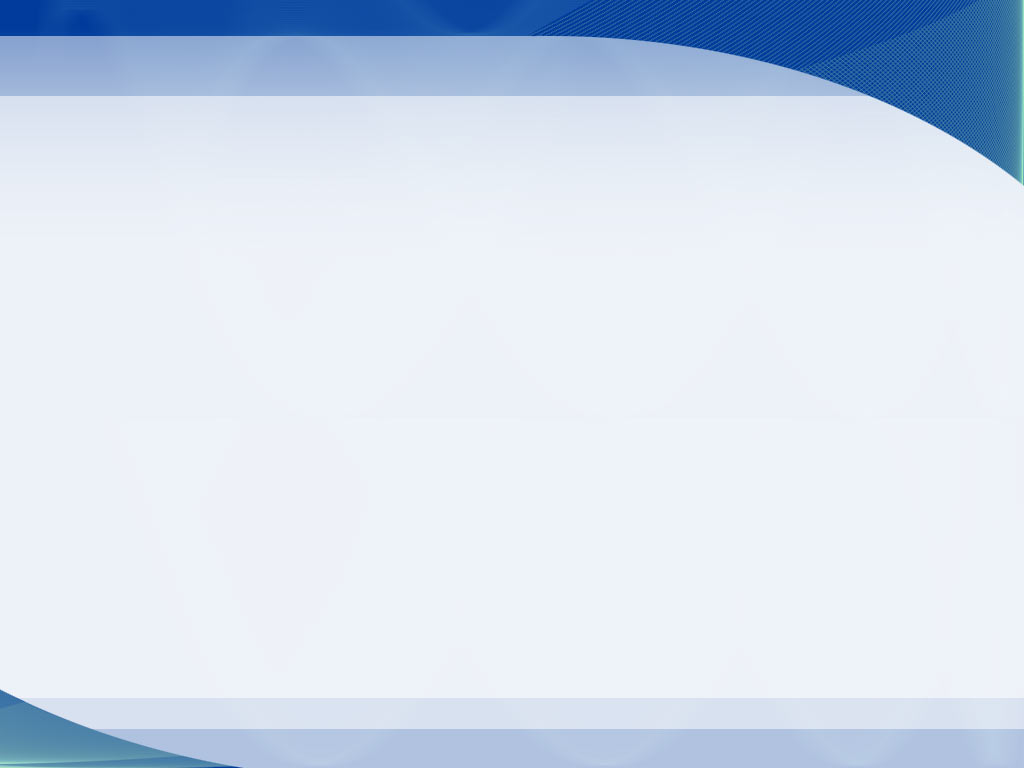 asesoría de formación profesional. cep granada
¿qué es la formación profesional?
Sistema Nacional de Cualificaciones y Formación Profesional
Ley Orgánica, 5/2002, de 19 de junio, de las Cualificaciones y la Formación Profesional
+raiabril
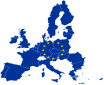 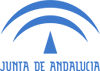 innovando en fp
fp.granada@gmail.com
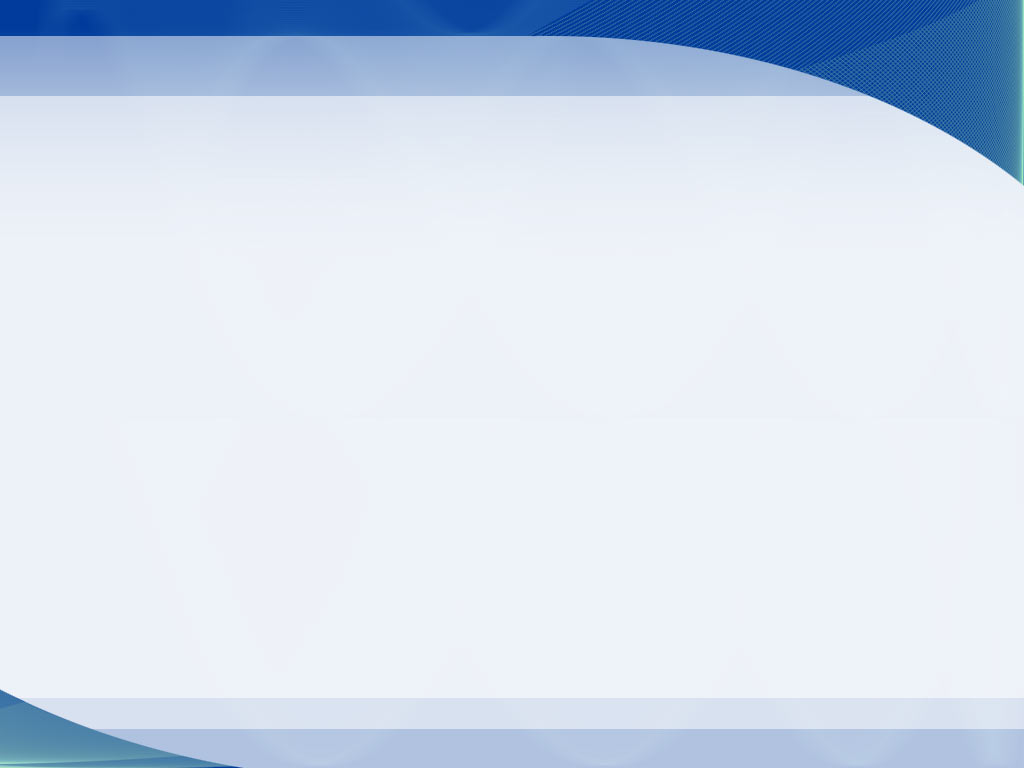 asesoría de formación profesional. cep granada
¿y la formación profesional del sistema educativo?
Estos ciclos formativos serán de grado medio y de grado superior 
Estarán referidos al Catálogo Nacional de Cualificaciones Profesionales
Ley Orgánica 2/2006, de 3 de mayo, de Educación. Capítulo V del Título I
+raiabril
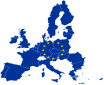 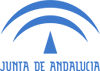 innovando en fp
fp.granada@gmail.com
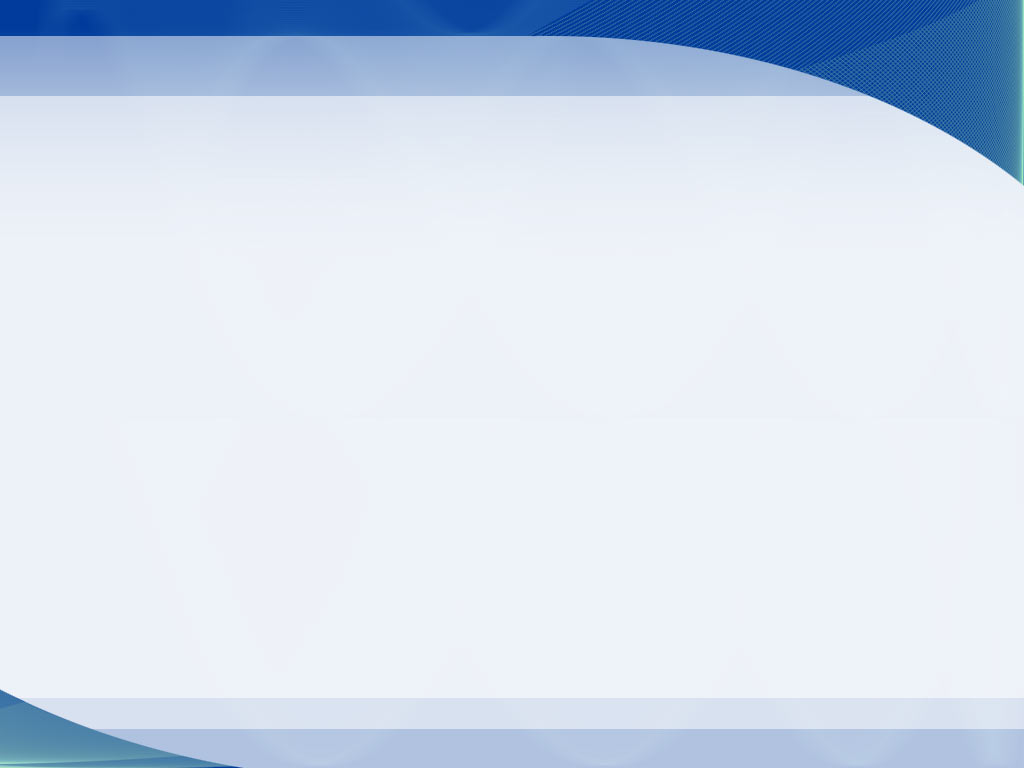 asesoría de formación profesional. cep granada
¿la FP es prioridad educativa?
Sí, lo es de la política de la Unión Europea y del Gobierno de España porque debe:
marco estratégico para la cooperación europea en el ámbito de la educación y la formación ( ET 2020 )
+raiabril
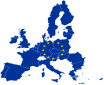 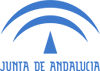 innovando en fp
fp.granada@gmail.com
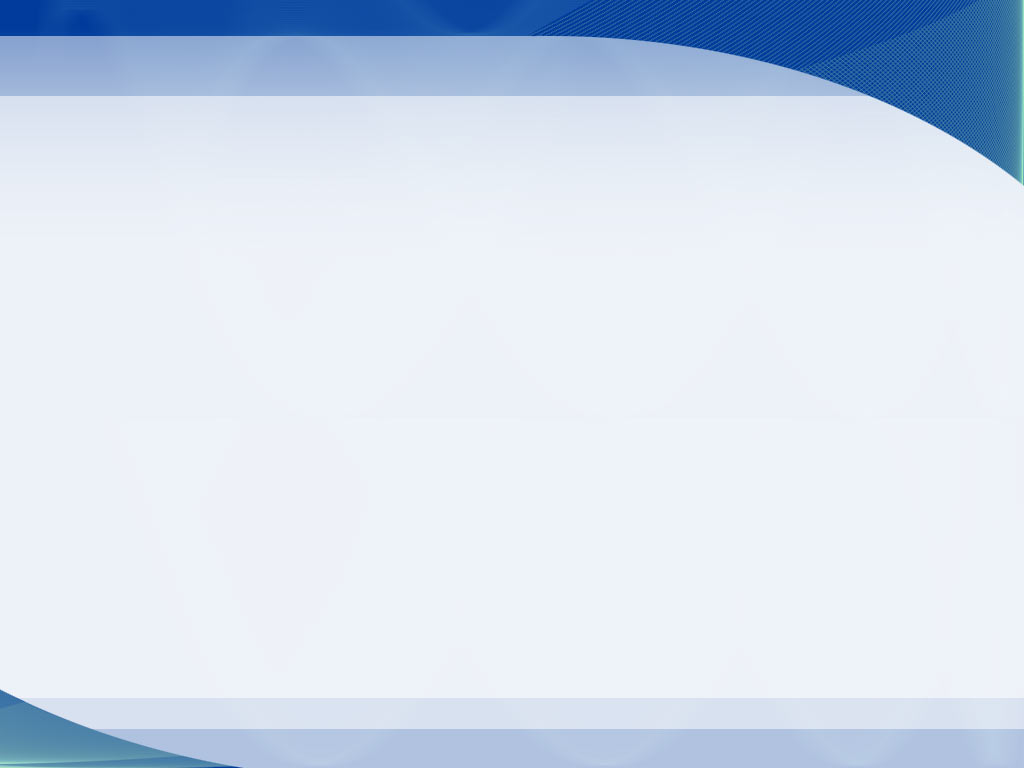 asesoría de formación profesional. cep granada
¿por qué se reforma la FP del sistema educativo?
porque :
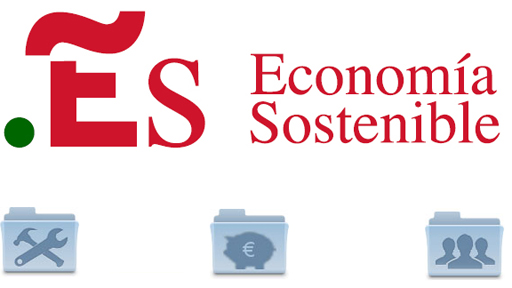 introducen un ambicioso conjunto de cambios legislativos necesarios para incentivar y acelerar el desarrollo de una economía más competitiva, más innovadora, capaz de renovar los sectores productivos tradicionales y abrirse camino hacia las nuevas actividades demandantes de empleo, estables y de calidad
+raiabril
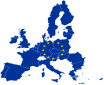 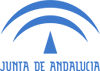 innovando en fp
fp.granada@gmail.com
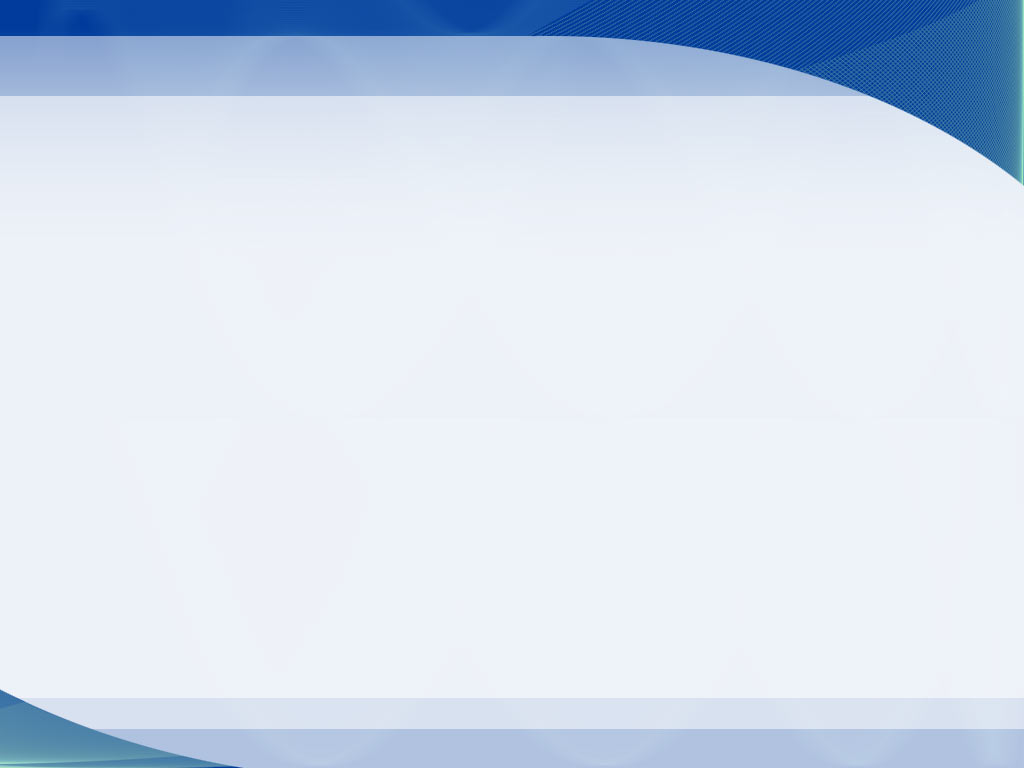 asesoría de formación profesional. cep granada
¿cómo se materializa esta reforma?
Mediante una reforma de largo alcance, que introduce novedades muy importantes:
+raiabril
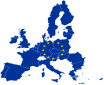 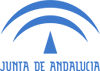 innovando en fp
fp.granada@gmail.com
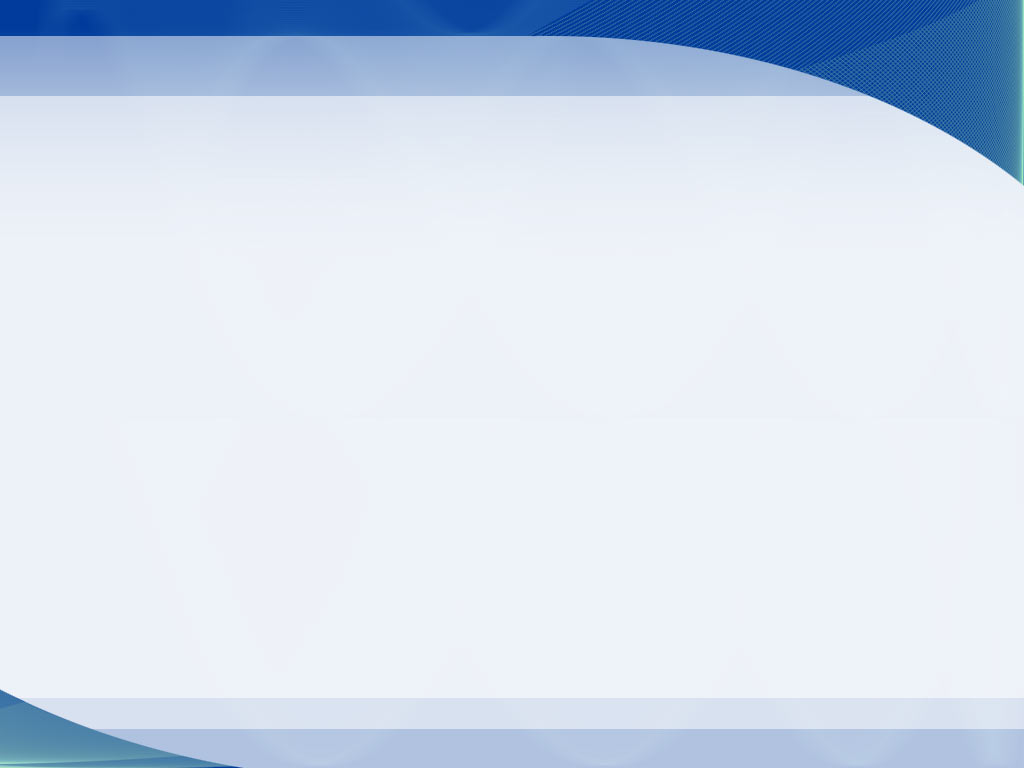 asesoría de formación profesional. cep granada
estructura de esta disposición
Mediante:
Incluye ocho disposiciones adicionales, una disposición derogatoria única, cuatro disposiciones finales y un anexo
+raiabril
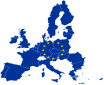 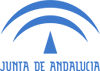 innovando en fp
fp.granada@gmail.com
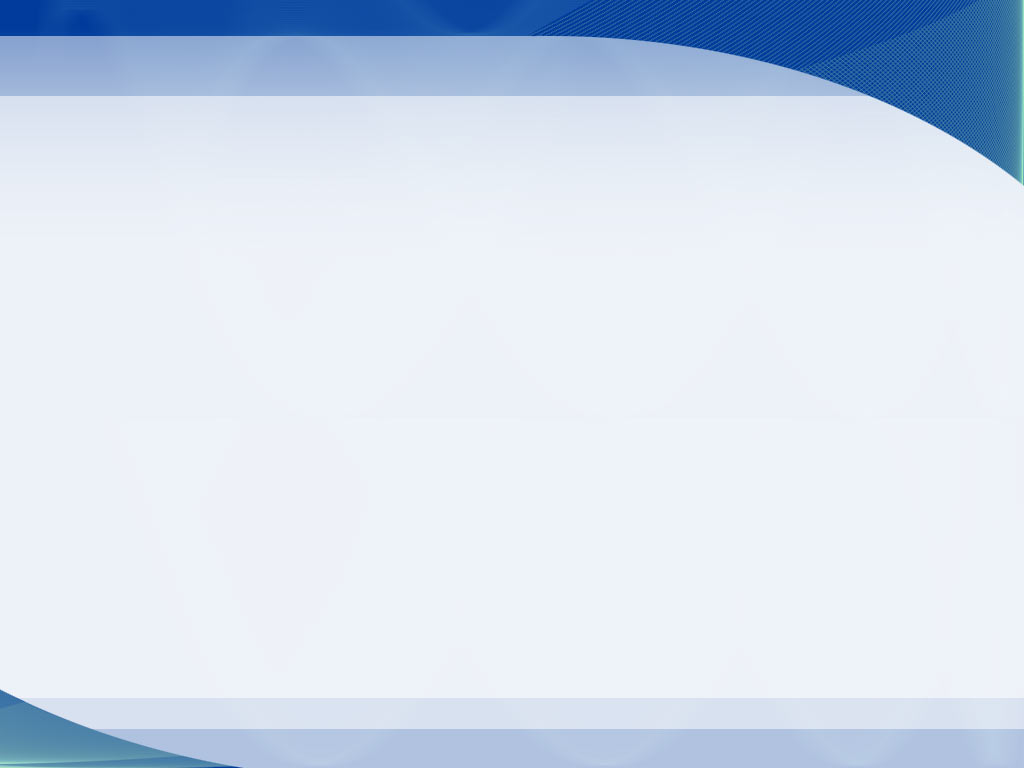 asesoría de formación profesional. cep granada
estructura de esta disposición
La formación profesional del sistema educativo se define como el conjunto de acciones formativas  que tienen por objeto la cualificación de las personas para el desempeño de las diversas profesiones,  para  su empleabilidad y para la participación activa en la vida social, cultural y económica
+raiabril
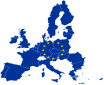 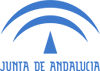 innovando en fp
fp.granada@gmail.com
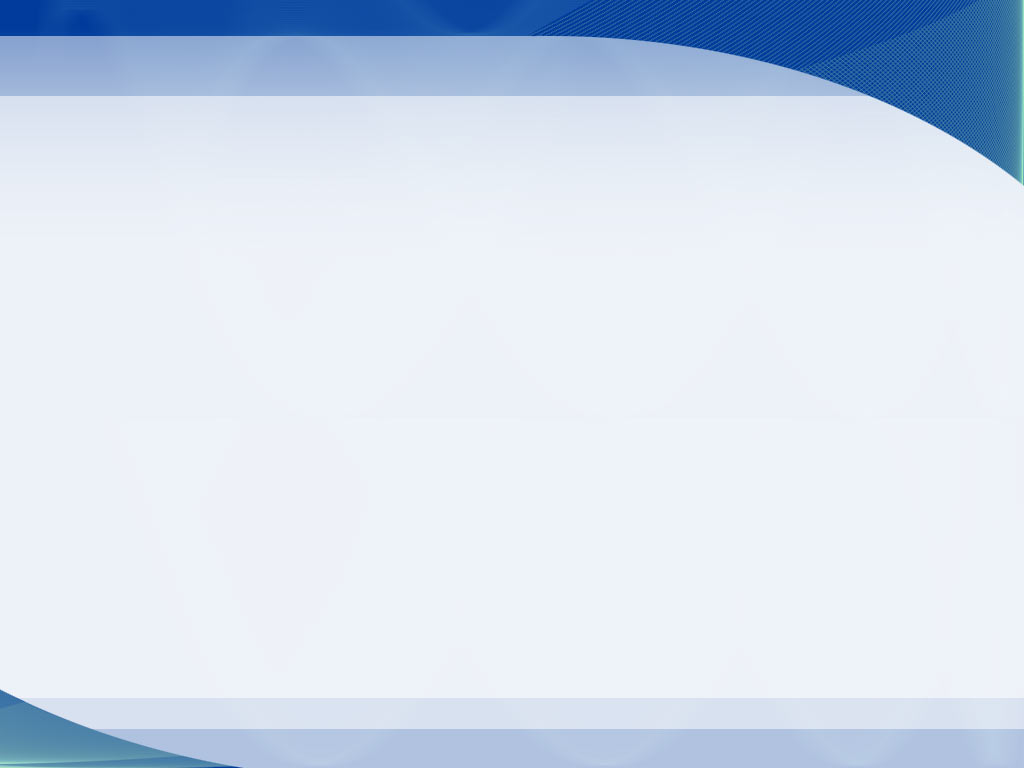 asesoría de formación profesional. cep granada
estructura de esta disposición
+raiabril
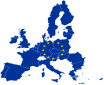 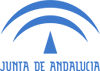 innovando en fp
fp.granada@gmail.com
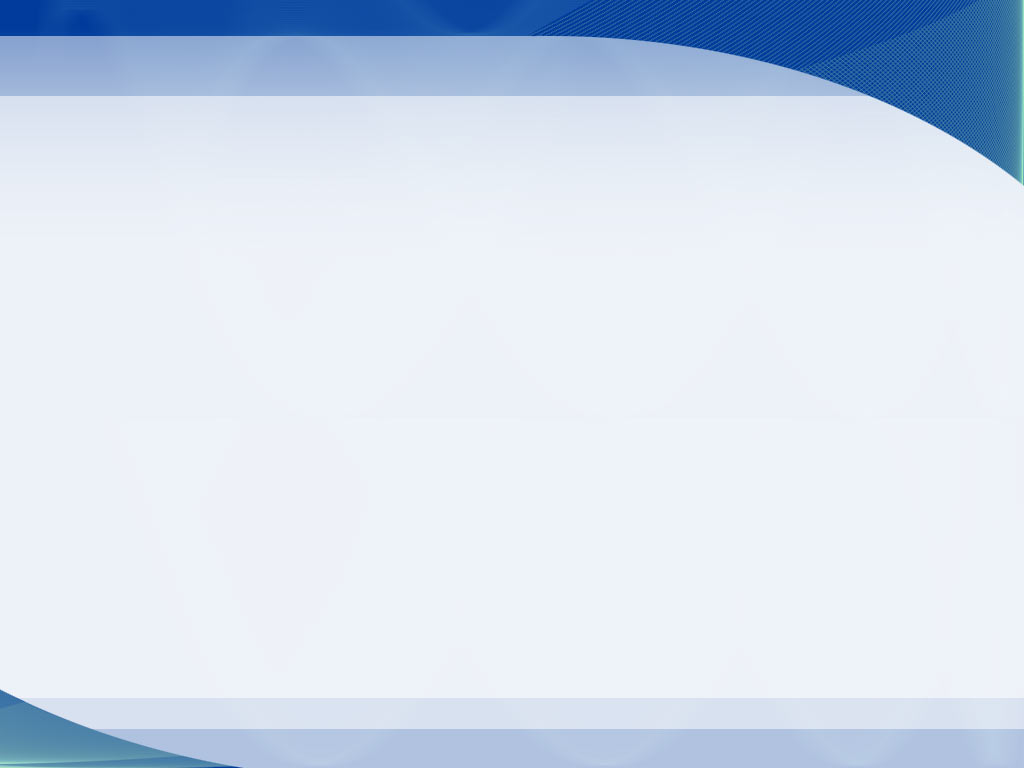 asesoría de formación profesional. cep granada
estructura de esta disposición
Los títulos de la formación profesional del sistema educativo son el de Técnico y el de Técnico Superior, de conformidad con lo dispuesto en el artículo 44 de la Ley Orgánica 2/2006, de 3 de mayo, de Educación
+raiabril
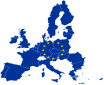 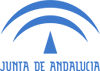 innovando en fp
fp.granada@gmail.com
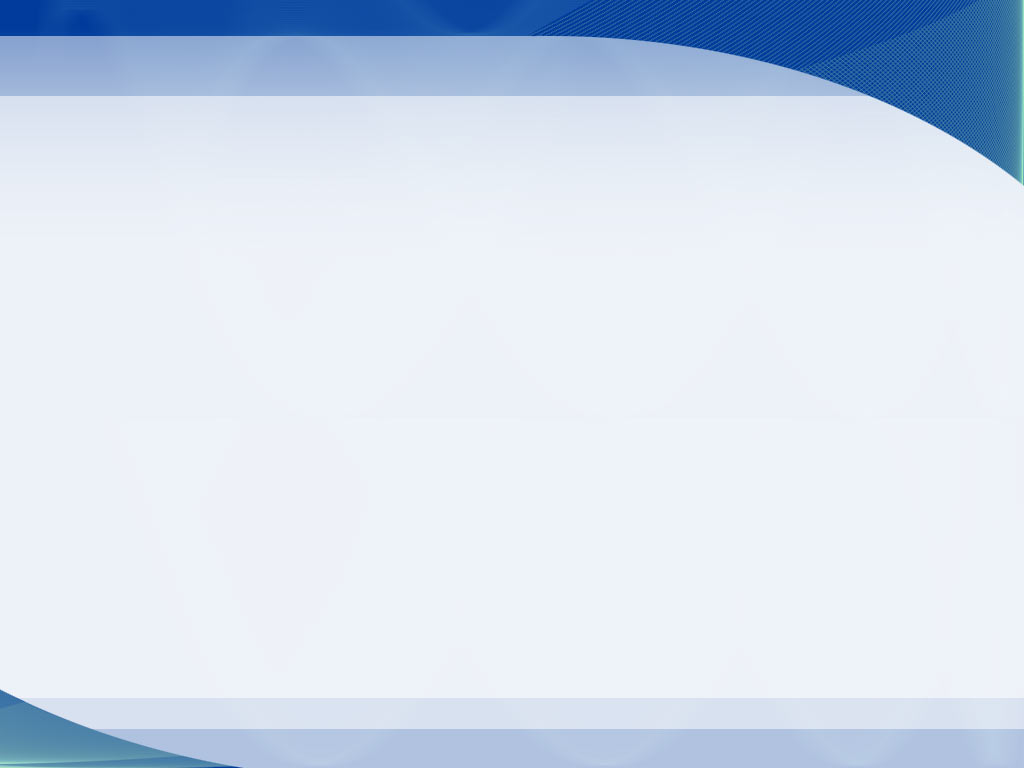 asesoría de formación profesional. cep granada
estructura de esta disposición
+raiabril
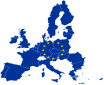 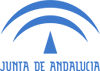 innovando en fp
fp.granada@gmail.com
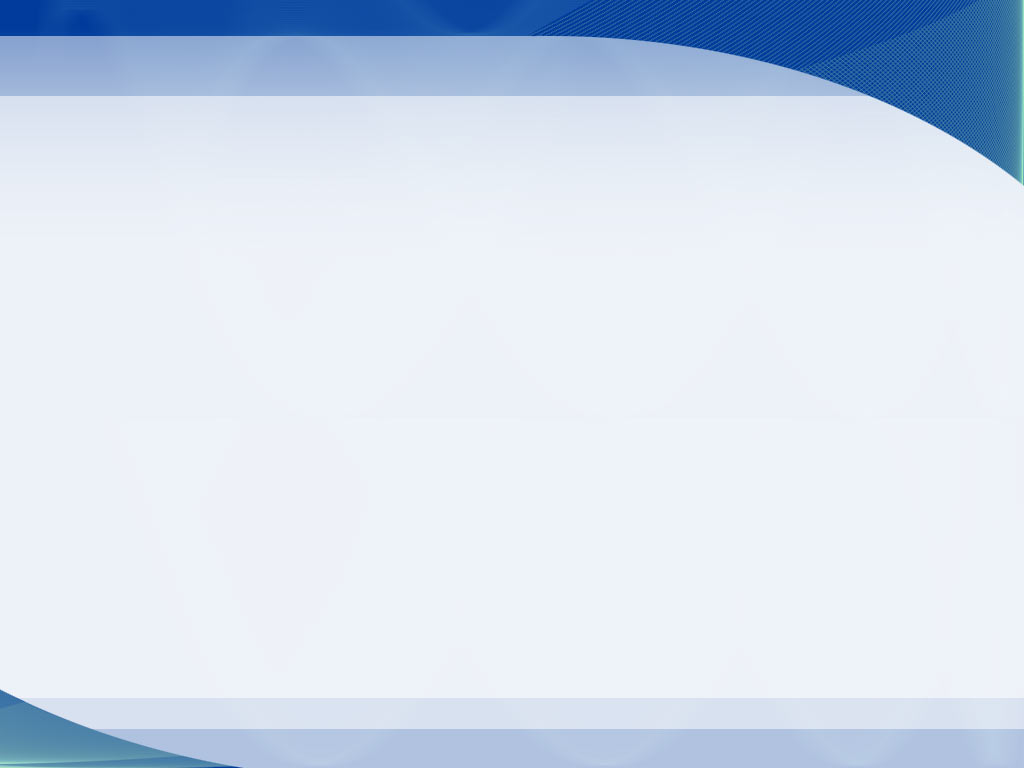 asesoría de formación profesional. cep granada
estructura de esta disposición
+raiabril
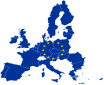 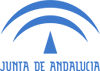 innovando en fp
fp.granada@gmail.com
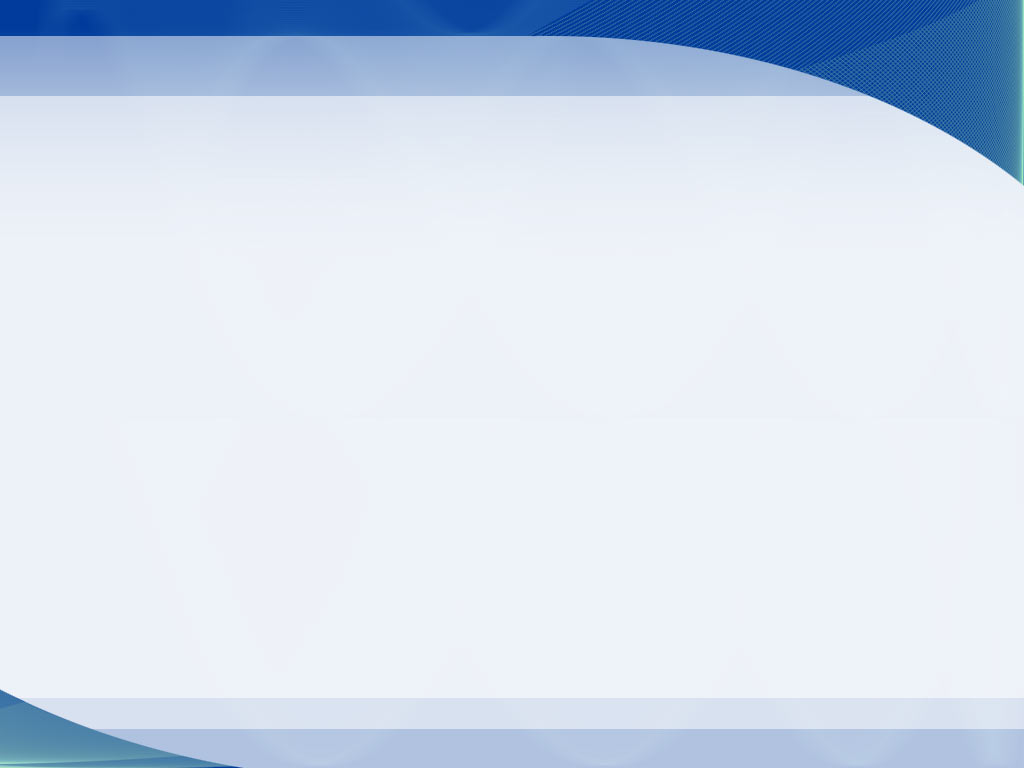 asesoría de formación profesional. cep granada
estructura de esta disposición
El alumno o la alumna que supere en su totalidad las enseñanzas de un ciclo formativo 
obtendrá un título de formación profesional
+raiabril
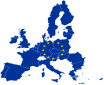 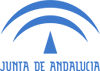 innovando en fp
fp.granada@gmail.com
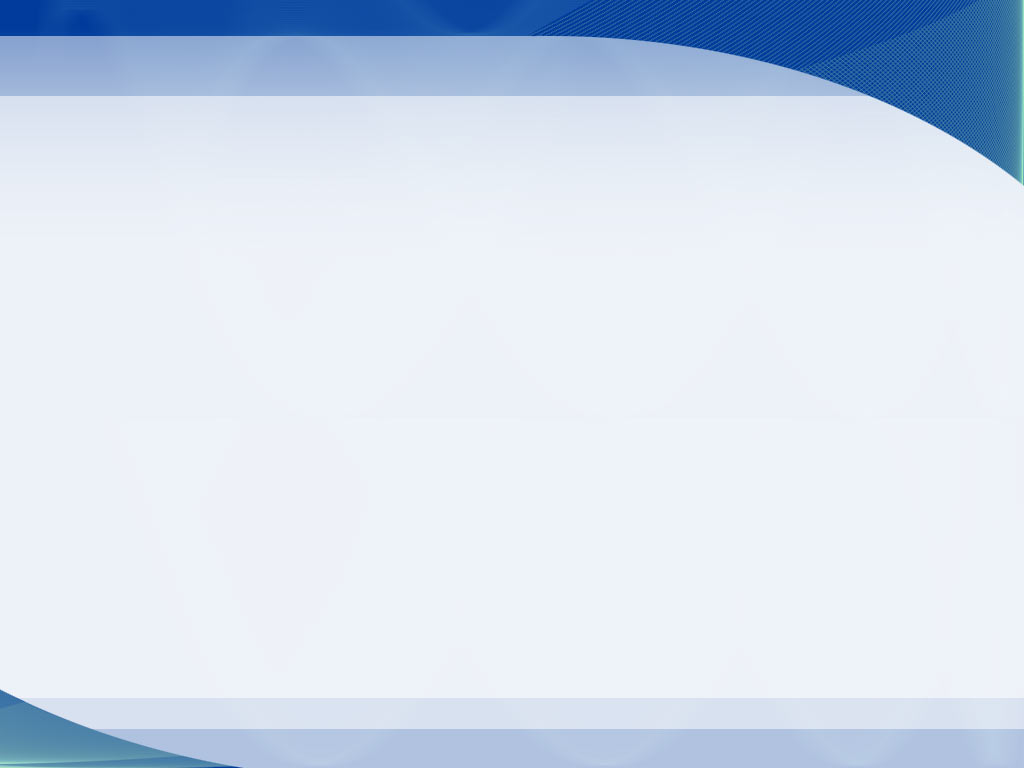 asesoría de formación profesional. cep granada
estructura de esta disposición
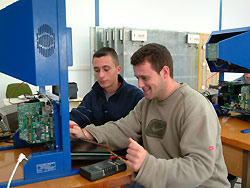 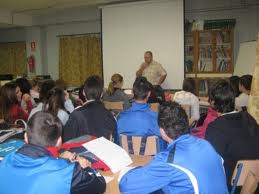 Las Administraciones educativas, en el ámbito de sus competencias, proporcionarán información 
al alumnado del sistema educativo,  a las familias y a la sociedad en general
+raiabril
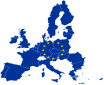 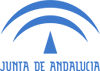 innovando en fp
fp.granada@gmail.com
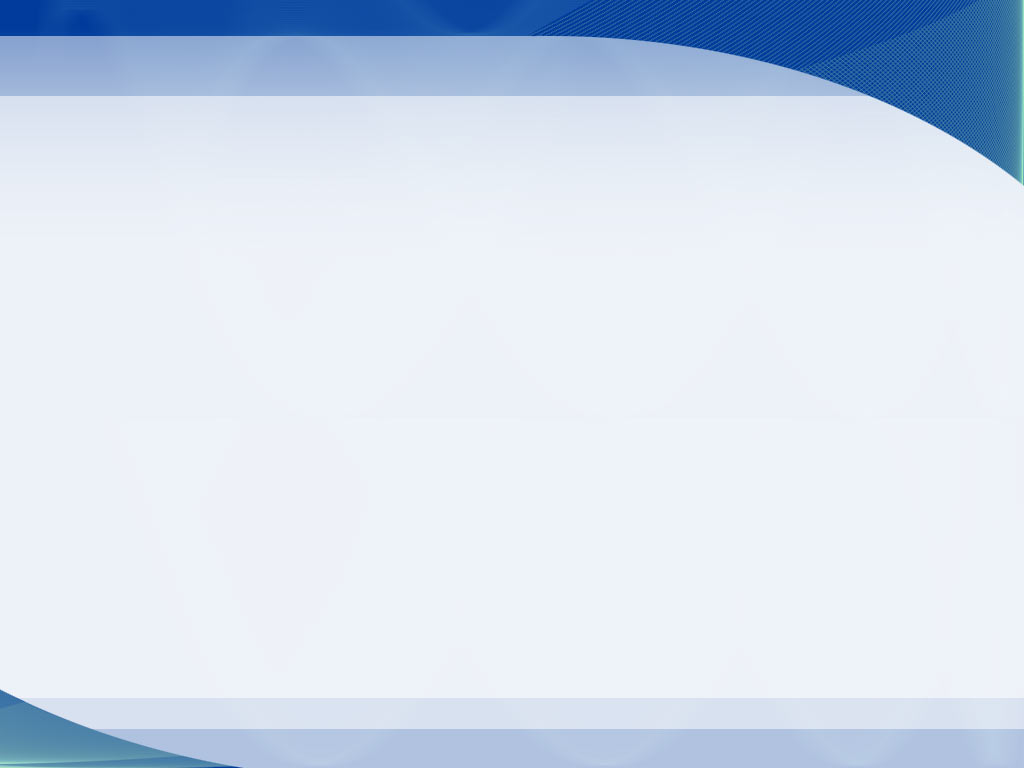 asesoría de formación profesional. cep granada
estructura de esta disposición
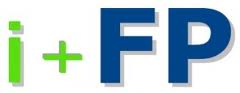 +raiabril
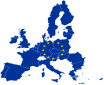 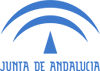 innovando en fp
fp.granada@gmail.com
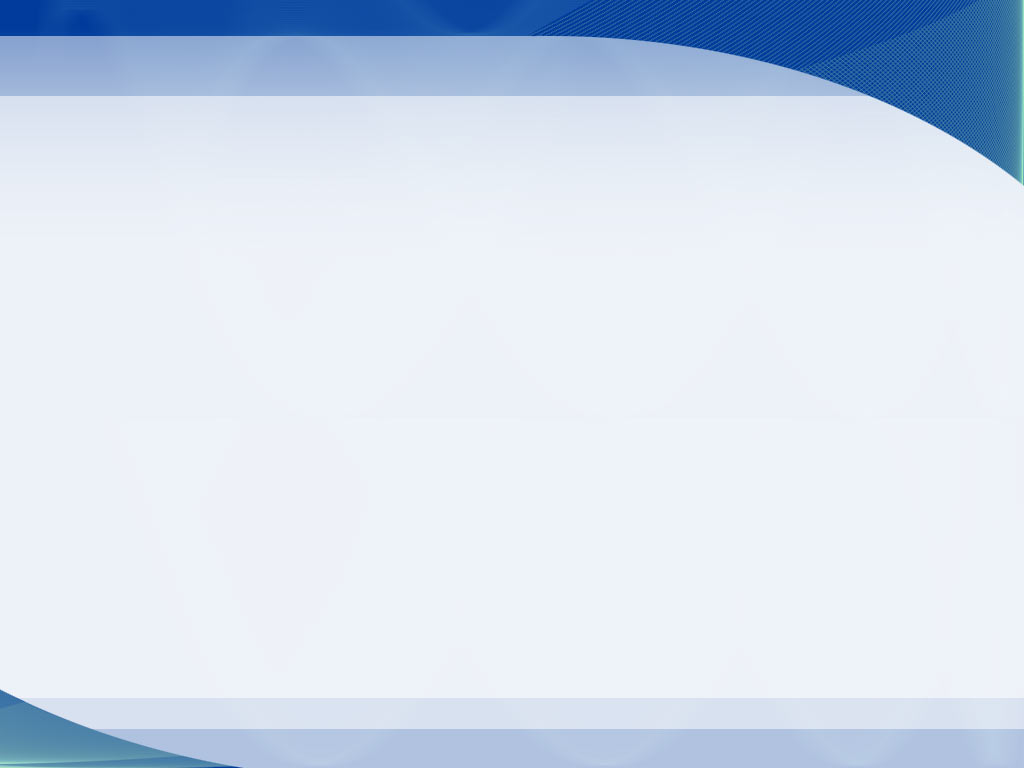 asesoría de formación profesional. cep granada
¿cuál es su finalidad?
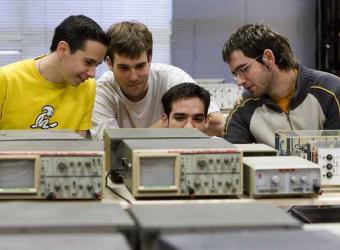 La formación profesional del sistema educativo persigue las siguientes finalidades:


Cualificar a las personas para la actividad profesional y contribuir al desarrollo económico del país


Facilitar su adaptación a los cambios profesionales y sociales que puedan producirse durante su vida


Contribuir a su desarrollo personal, al ejercicio de una ciudadanía democrática, favoreciendo la inclusión y la cohesión social y el aprendizaje a lo largo de la vida.
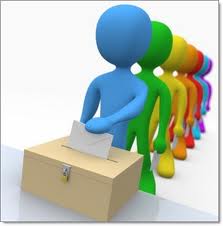 Real Decreto 1147/2011, de 29 de julio, por el que se establece la ordenación general de la formación profesional del sistema educativo
+raiabril
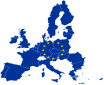 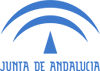 innovando en fp
fp.granada@gmail.com
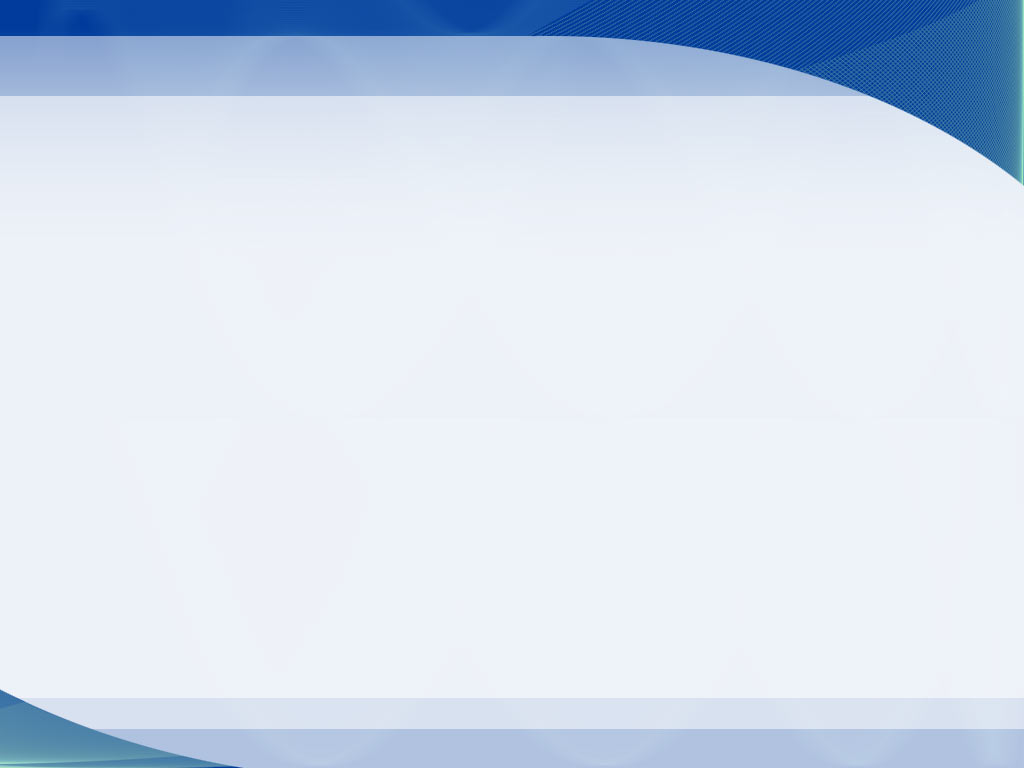 asesoría de formación profesional. cep granada
¿cuáles son sus principios y objetivos generales?
Son cuatro:
Las enseñanzas de formación profesional tienen por objeto conseguir que el alumnado adquiera las competencias profesionales, personales y sociales

La formación profesional también fomentará la igualdad efectiva de oportunidades para todos, con especial atención a la igualdad entre hombres y mujeres.

Estas enseñanzas prestarán una atención adecuada, en condiciones de accesibilidad universal y con los recursos de apoyo necesarios, en cada caso, a las personas con discapacidad.

Asimismo, la formación profesional posibilitará el aprendizaje a lo largo de la vida, favoreciendo la incorporación de las personas a las distintas ofertas formativas y la conciliación del aprendizaje con otras responsabilidades y actividades.
Real Decreto 1147/2011, de 29 de julio, por el que se establece la ordenación general de la formación profesional del sistema educativo
+raiabril
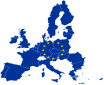 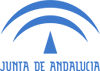 innovando en fp
fp.granada@gmail.com
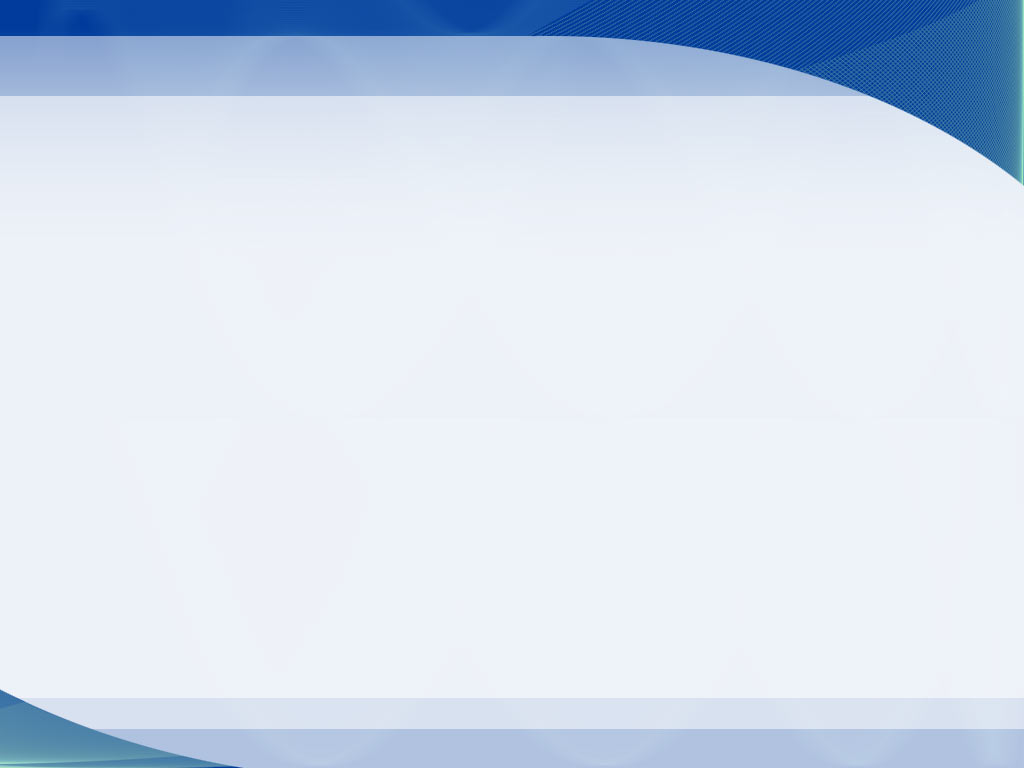 asesoría de formación profesional. cep granada
¿para qué las competencias profesionales, personales y sociales?
para :
Real Decreto 1147/2011, de 29 de julio, por el que se establece la ordenación general de la formación profesional del sistema educativo
+raiabril
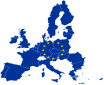 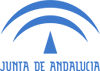 innovando en fp
fp.granada@gmail.com
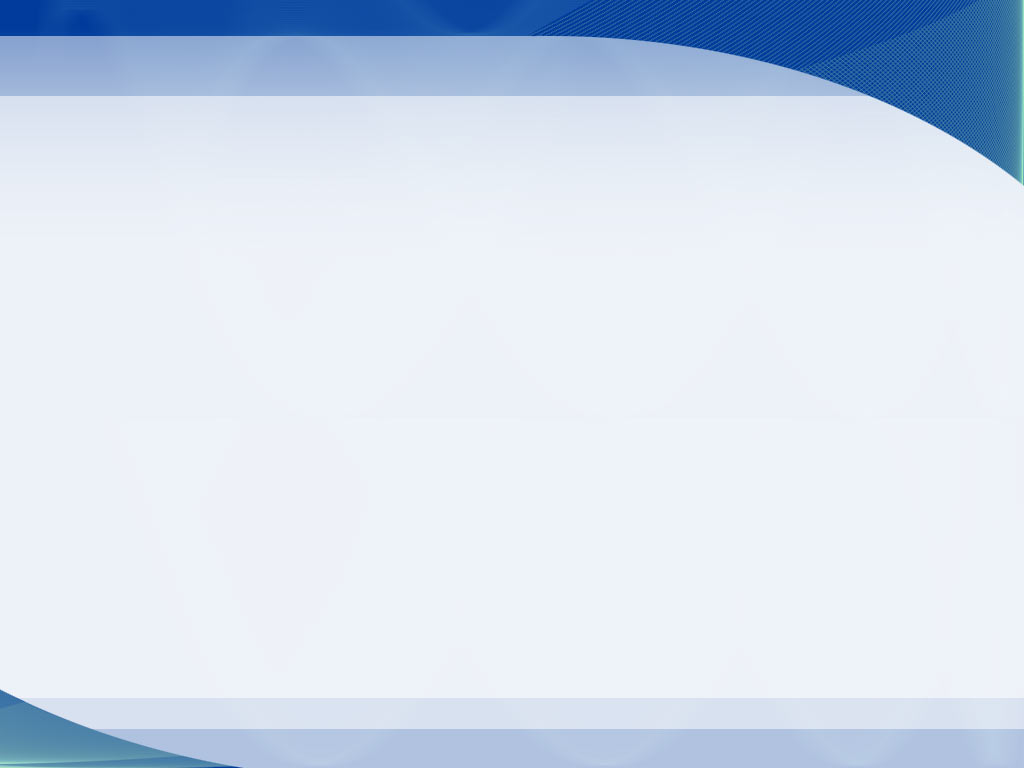 asesoría de formación profesional. cep granada
¿para qué las competencias profesionales, personales y sociales?
para :
Real Decreto 1147/2011, de 29 de julio, por el que se establece la ordenación general de la formación profesional del sistema educativo
+raiabril
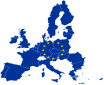 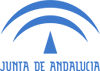 innovando en fp
fp.granada@gmail.com
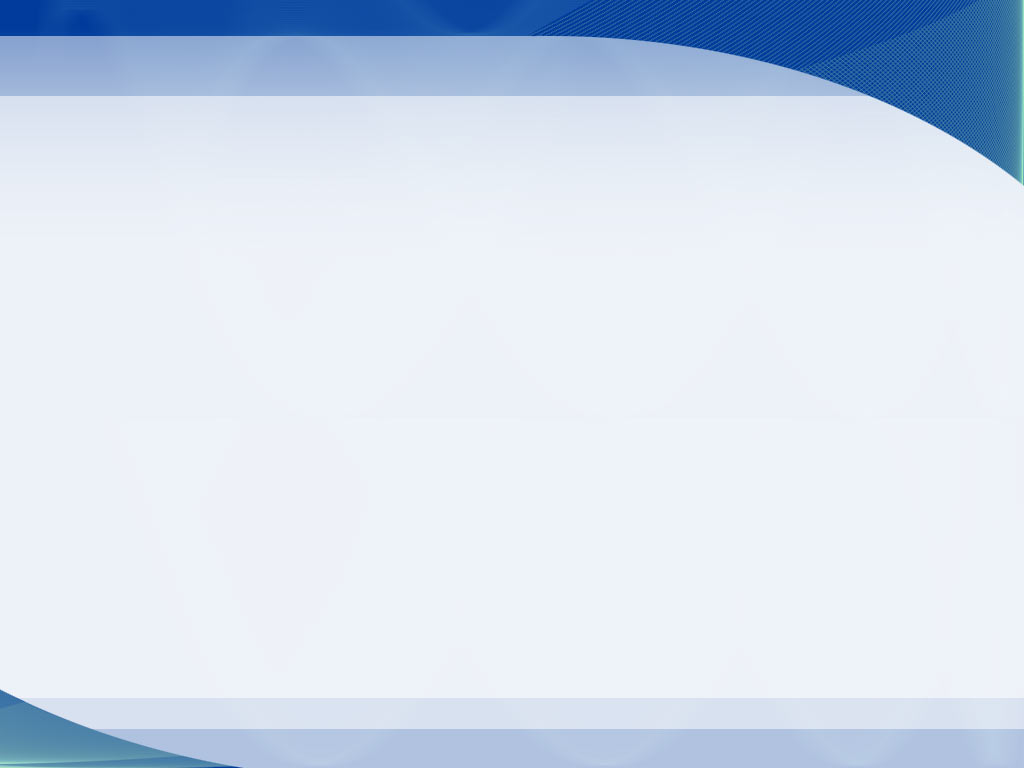 asesoría de formación profesional. cep granada
¿cómo se ordenan estas enseñanzas?
Las enseñanzas de la formación profesional del sistema educativo se ordenan en:
Las enseñanzas de formación profesional del sistema educativo deben responder a un perfil profesional y se organizan en módulos profesionales de duración variable.

Las enseñanzas de formación profesional se organizarán de manera que permitan la conciliación del aprendizaje de las personas con otras actividades y responsabilidades.

Las enseñanzas de formación profesional se adaptarán al alumnado con necesidad específica de apoyo educativo para que se garantice su acceso, permanencia y progresión en estas enseñanzas.
Real Decreto 1147/2011, de 29 de julio, por el que se establece la ordenación general de la formación profesional del sistema educativo
+raiabril
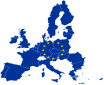 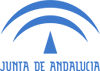 innovando en fp
fp.granada@gmail.com
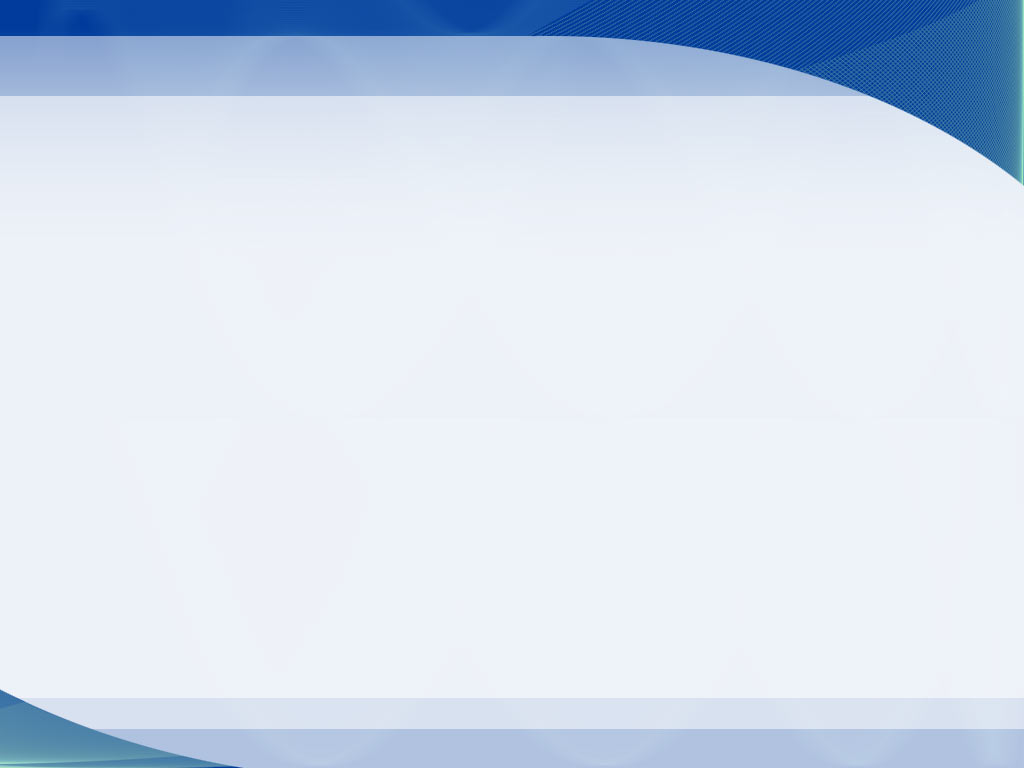 asesoría de formación profesional. cep granada
¿cual es su correspondencia con la CINE 2011?
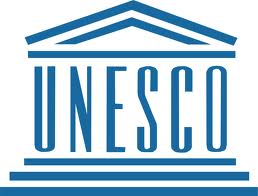 La Clasificación Internacional Normalizada de la Educación (CINE), se ha concebido como un marco que facilita la clasificación de actividades educativas, tal como son definidas en los programas y las certificaciones otorgadas por estos, en categorías consensuadas a nivel internacional
+raiabril
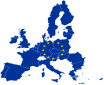 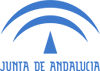 innovando en fp
fp.granada@gmail.com
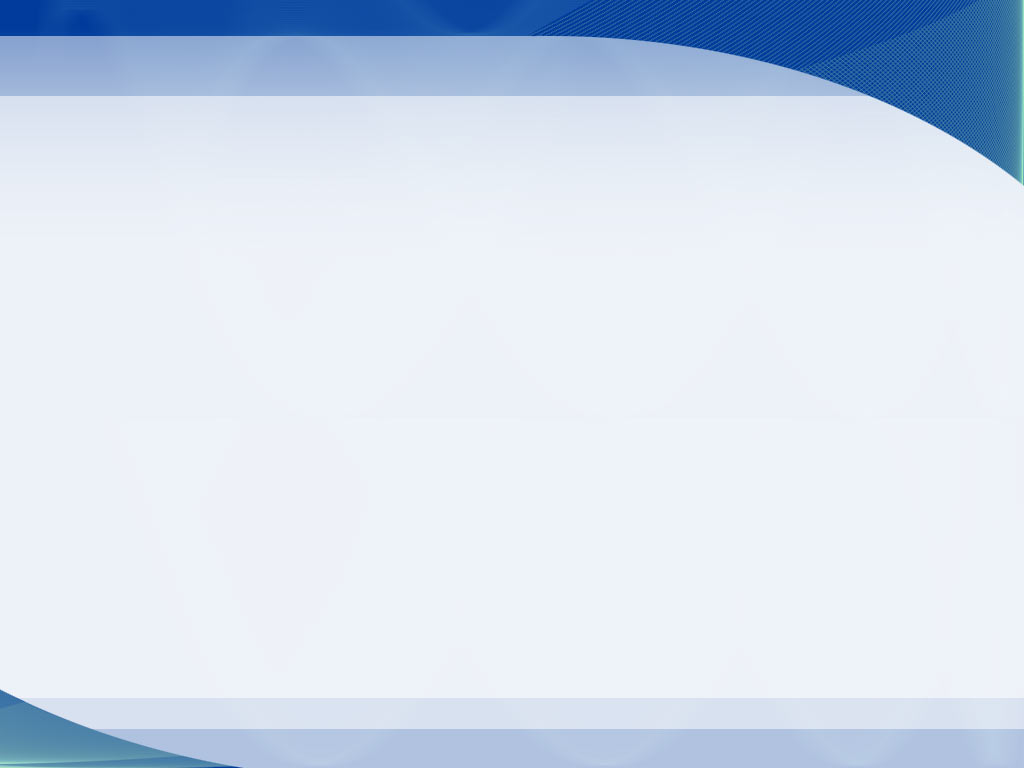 asesoría de formación profesional. cep granada
¿cómo se ordenan estas enseñanzas?
Real Decreto 1147/2011, de 29 de julio, por el que se establece la ordenación general de la formación profesional del sistema educativo
+raiabril
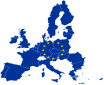 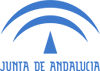 innovando en fp
fp.granada@gmail.com
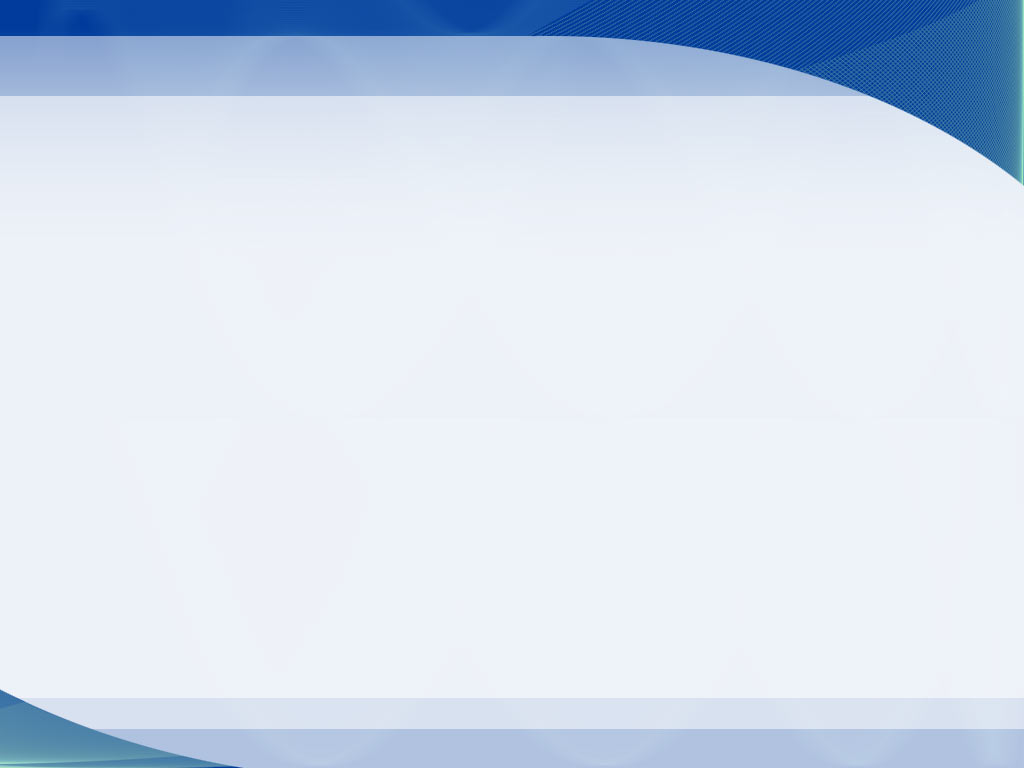 asesoría de formación profesional. cep granada
¿cómo se ordenan estas enseñanzas?
Real Decreto 1147/2011, de 29 de julio, por el que se establece la ordenación general de la formación profesional del sistema educativo
+raiabril
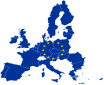 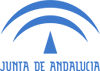 innovando en fp
fp.granada@gmail.com
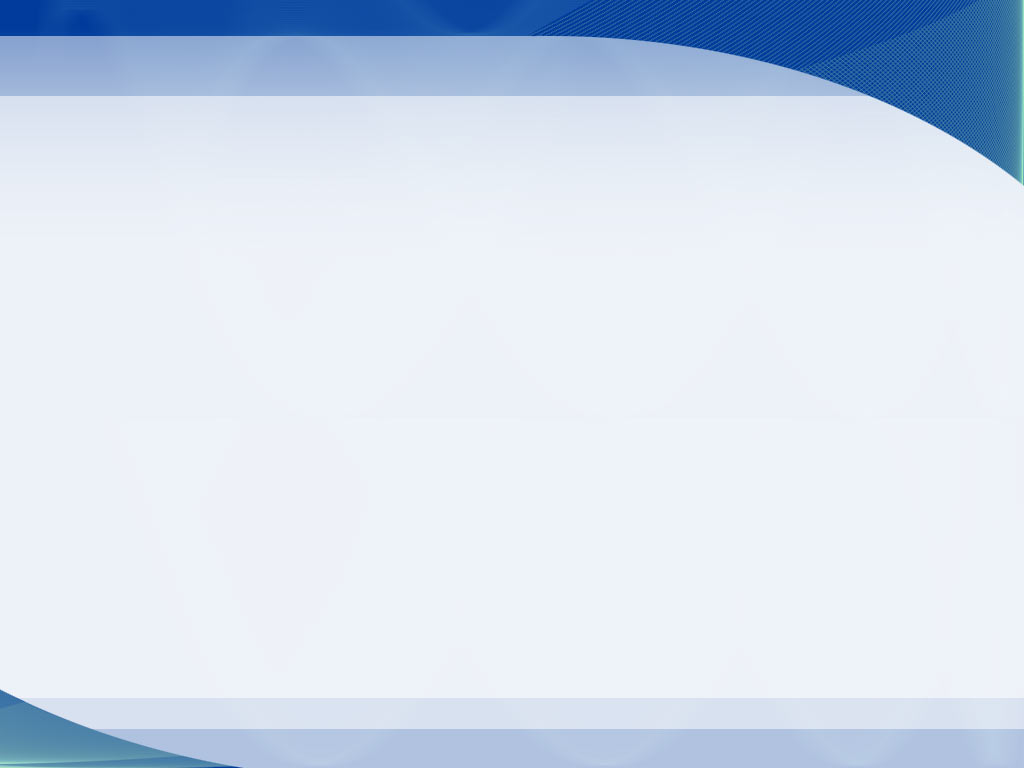 asesoría de formación profesional. cep granada
¿cómo se ordenan estas enseñanzas?
La metodología didáctica de las enseñanzas de formación profesional integrará 
los aspectos científicos, tecnológicos y organizativos que en cada caso correspondan
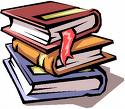 Real Decreto 1147/2011, de 29 de julio, por el que se establece la ordenación general de la formación profesional del sistema educativo
+raiabril
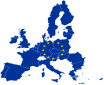 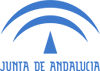 innovando en fp
fp.granada@gmail.com
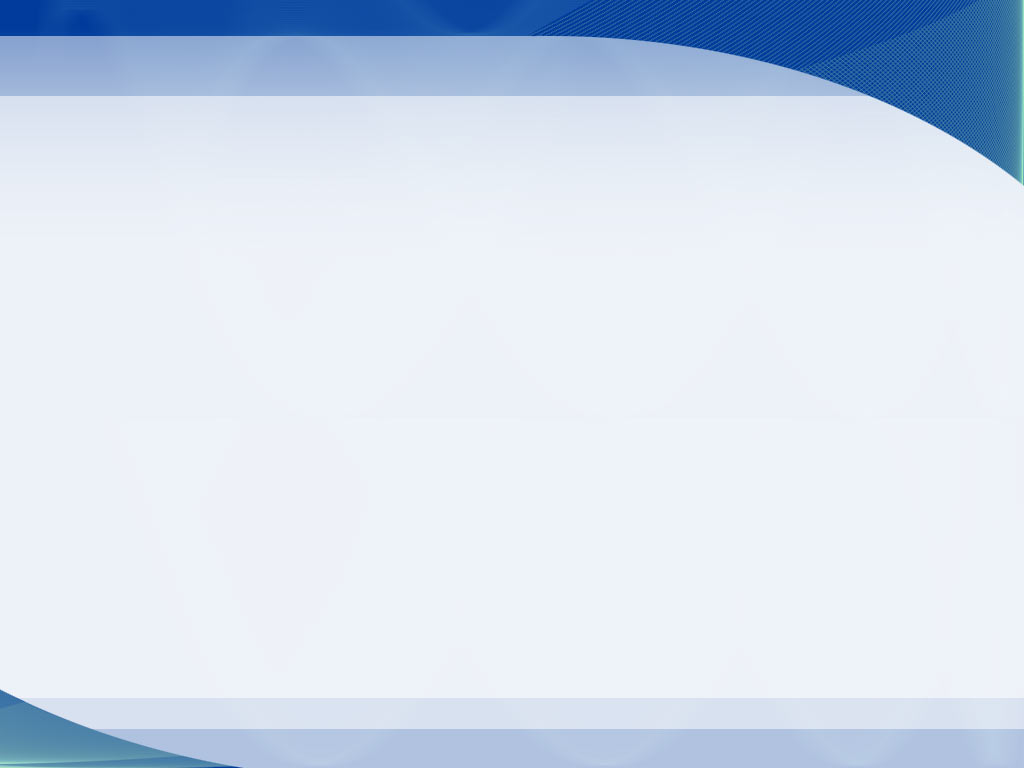 asesoría de formación profesional. cep granada
¿cómo se ordenan estas enseñanzas?
Real Decreto 1147/2011, de 29 de julio, por el que se establece la ordenación general de la formación profesional del sistema educativo
+raiabril
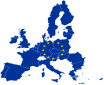 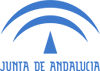 innovando en fp
fp.granada@gmail.com
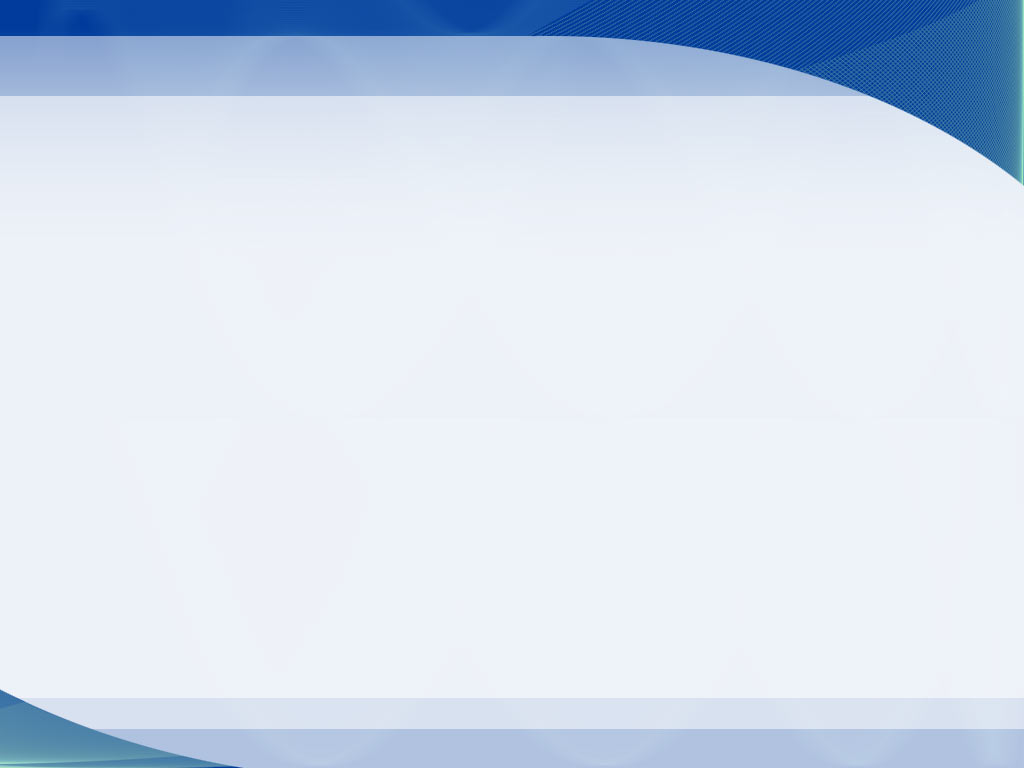 asesoría de formación profesional. cep granada
¿cómo se ordenan estas enseñanzas?
Real Decreto 1147/2011, de 29 de julio, por el que se establece la ordenación general de la formación profesional del sistema educativo
+raiabril
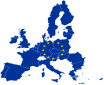 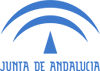 innovando en fp
fp.granada@gmail.com
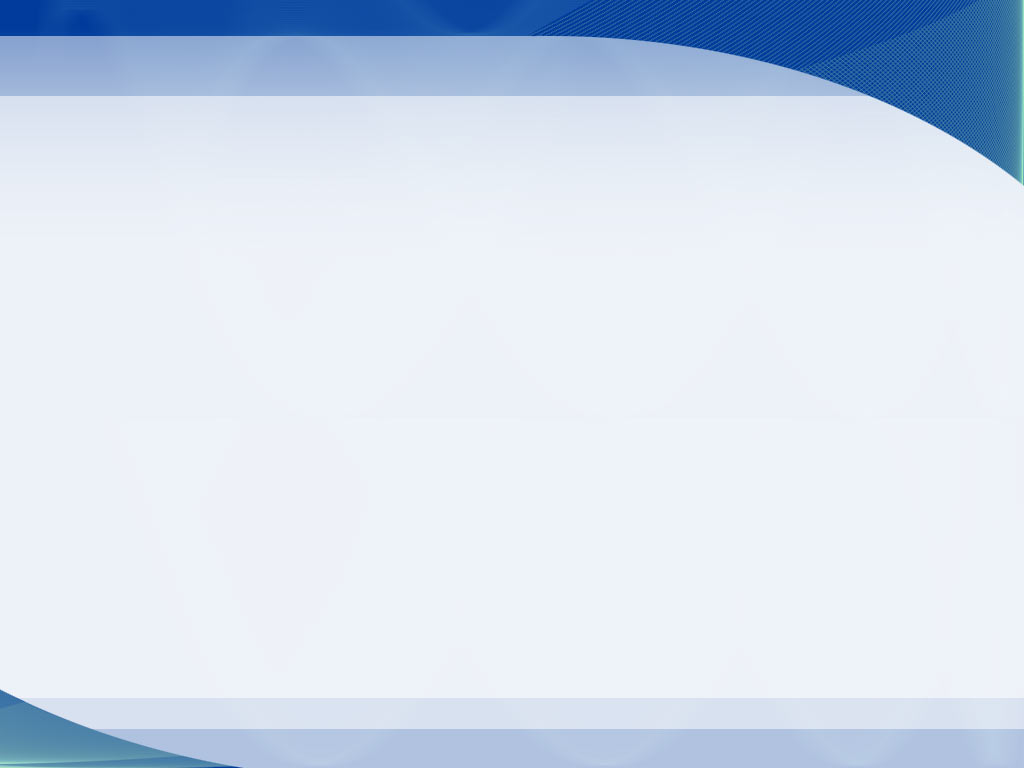 asesoría de formación profesional. cep granada
¿cómo se ordenan estas enseñanzas?
Asimismo, podrán incluir otros módulos profesionales no asociados a las unidades de competencia
+raiabril
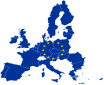 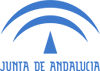 innovando en fp
fp.granada@gmail.com
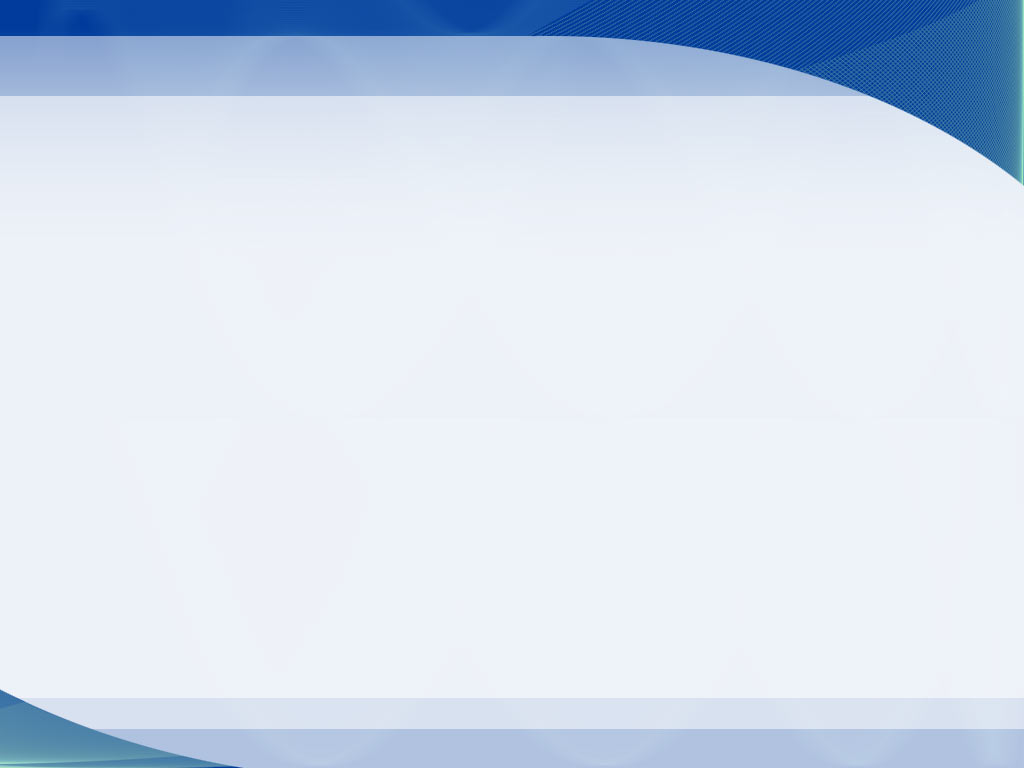 asesoría de formación profesional. cep granada
¿cómo se ordenan estas enseñanzas?
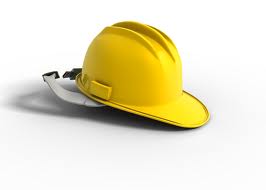 La concreción curricular de estos módulos profesionales estará contextualizada a las características de cada familia profesional
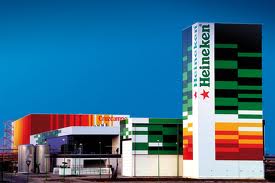 +raiabril
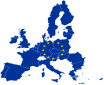 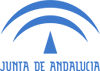 innovando en fp
fp.granada@gmail.com
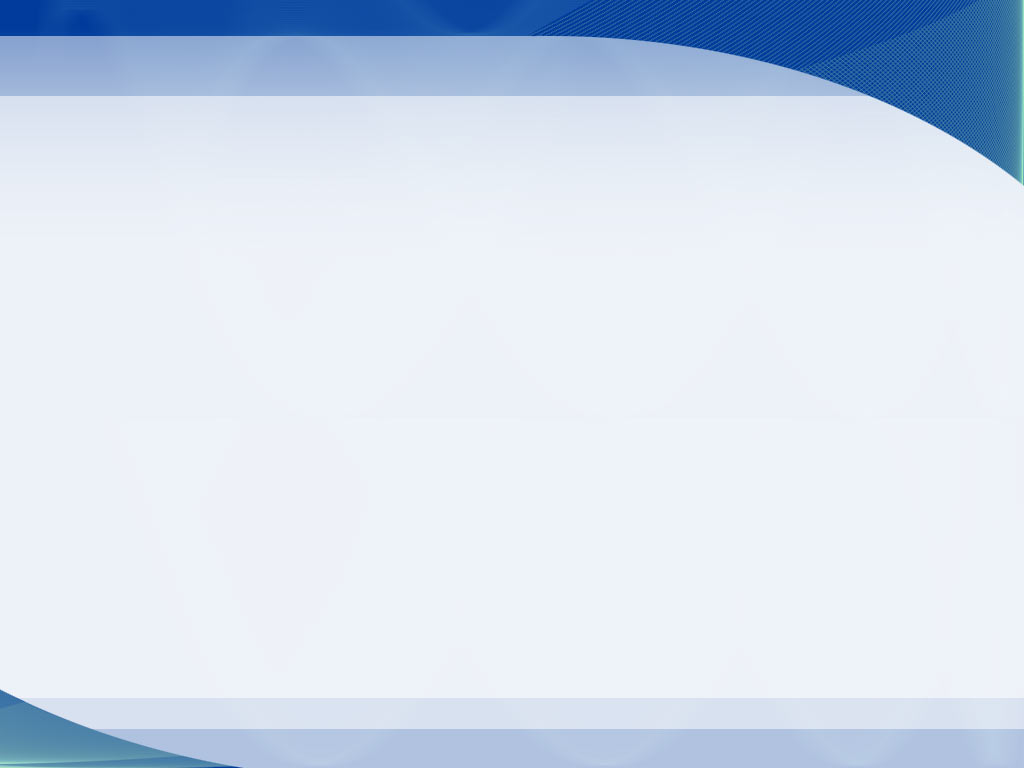 asesoría de formación profesional. cep granada
¿cómo se ordenan estas enseñanzas?
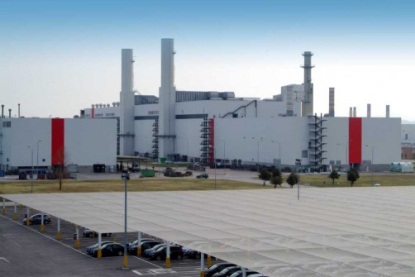 Módulo profesional de formación en centros de trabajo
Todos los ciclos formativos incluirán un módulo  de 
formación en centros de trabajo que no tendrá carácter laboral
+raiabril
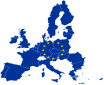 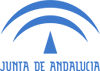 innovando en fp
fp.granada@gmail.com
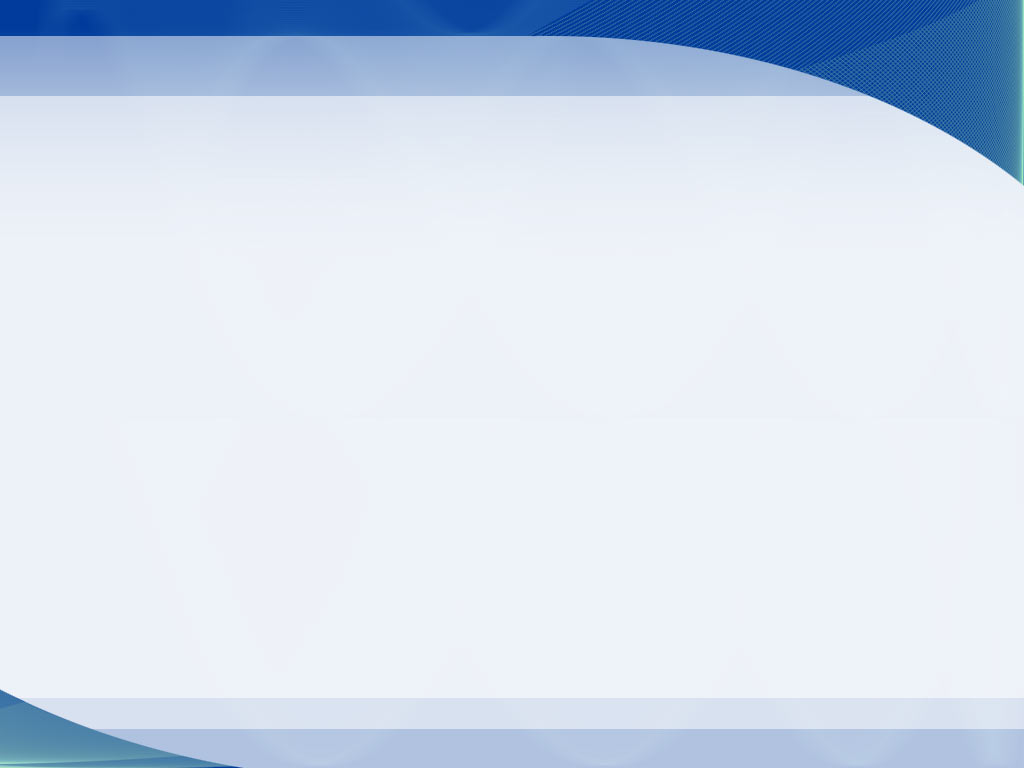 asesoría de formación profesional. cep granada
módulos profesionales específicos de los PCPI
+raiabril
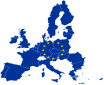 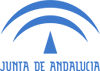 innovando en fp
fp.granada@gmail.com
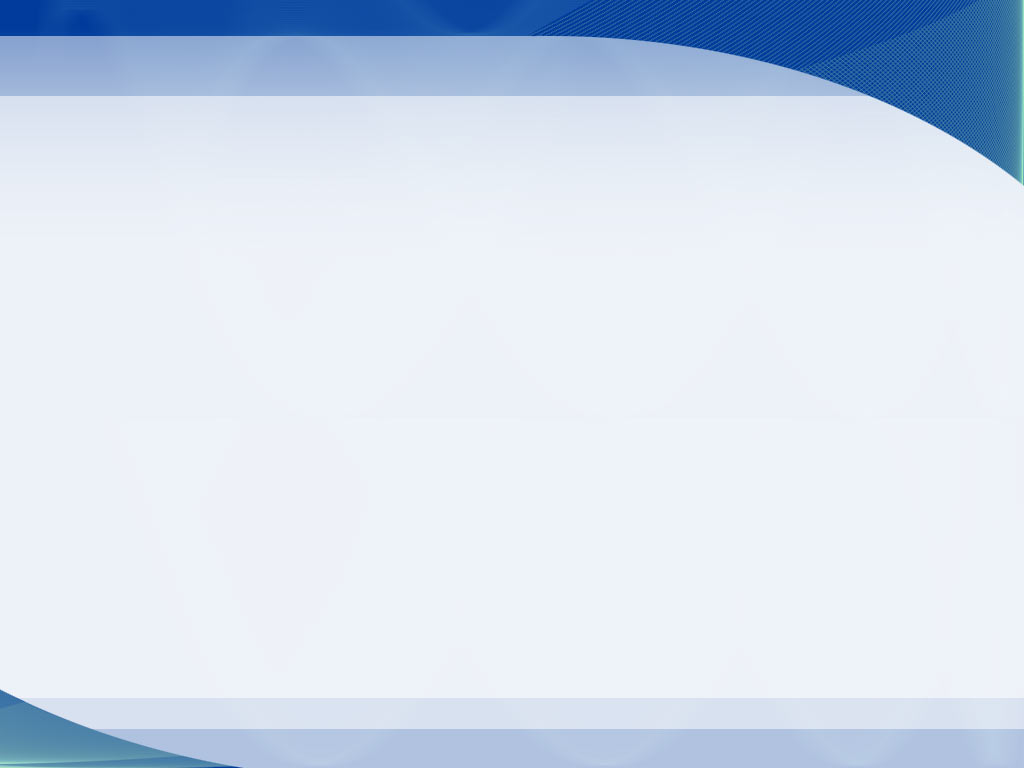 asesoría de formación profesional. cep granada
acreditaciones oficiales módulos PCPI
+raiabril
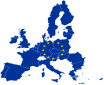 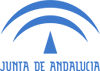 innovando en fp
fp.granada@gmail.com
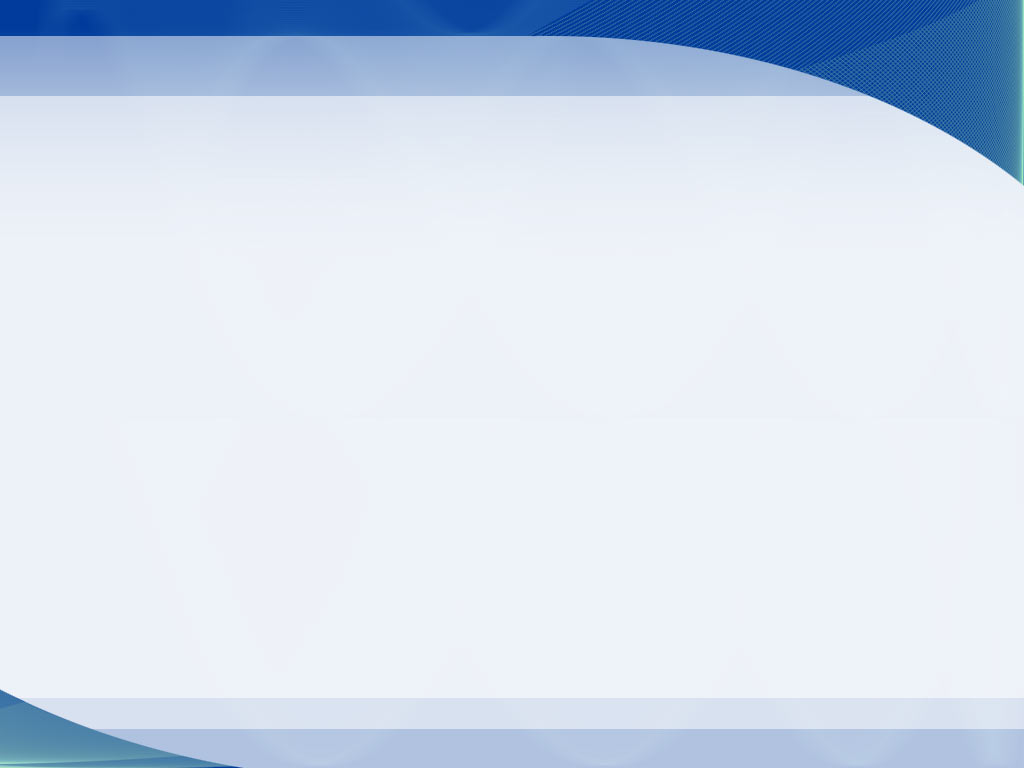 asesoría de formación profesional. cep granada
ciclos formativos de grado medio y superior
Las enseñanzas de formación profesional conducentes a la obtención de los títulos de Técnico y de Técnico Superior establecidos en la Ley Orgánica de Educación se ordenarán en ciclos formativos de grado medio y de grado superior, respectivamente
+raiabril
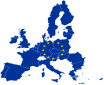 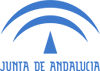 innovando en fp
fp.granada@gmail.com
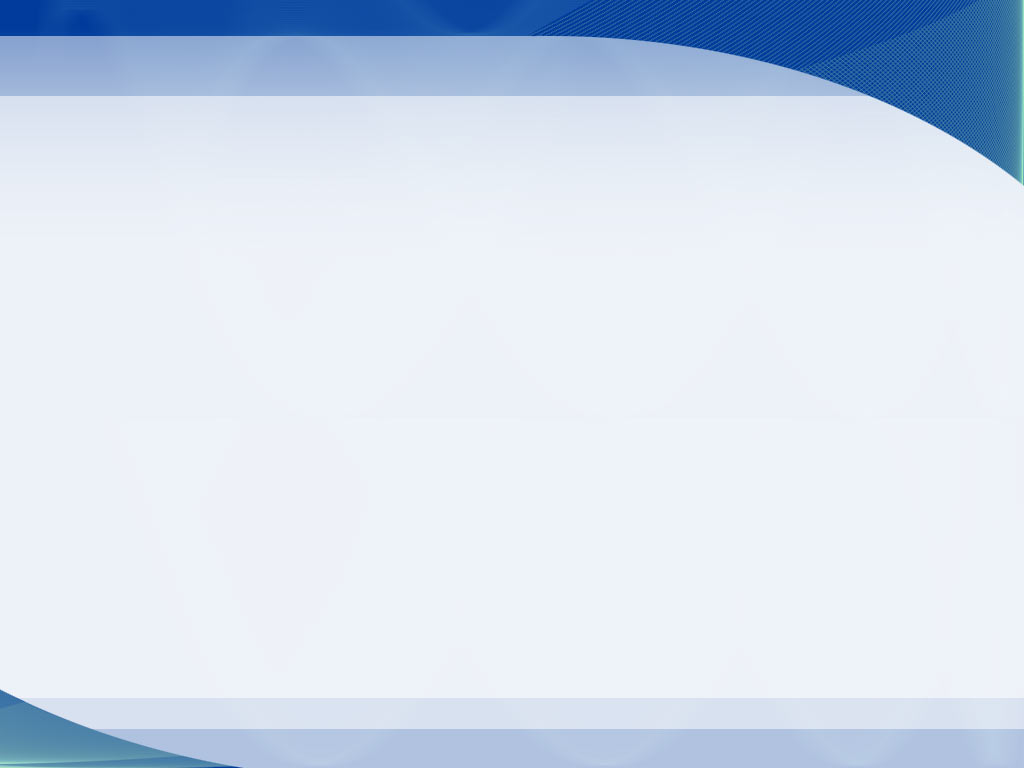 asesoría de formación profesional. cep granada
títulos de grado medio y superior
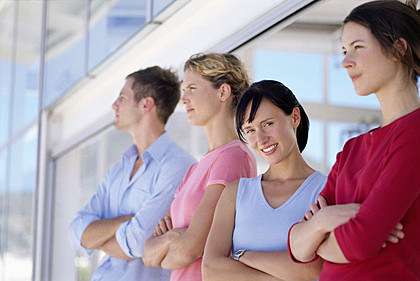 +raiabril
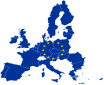 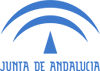 innovando en fp
fp.granada@gmail.com
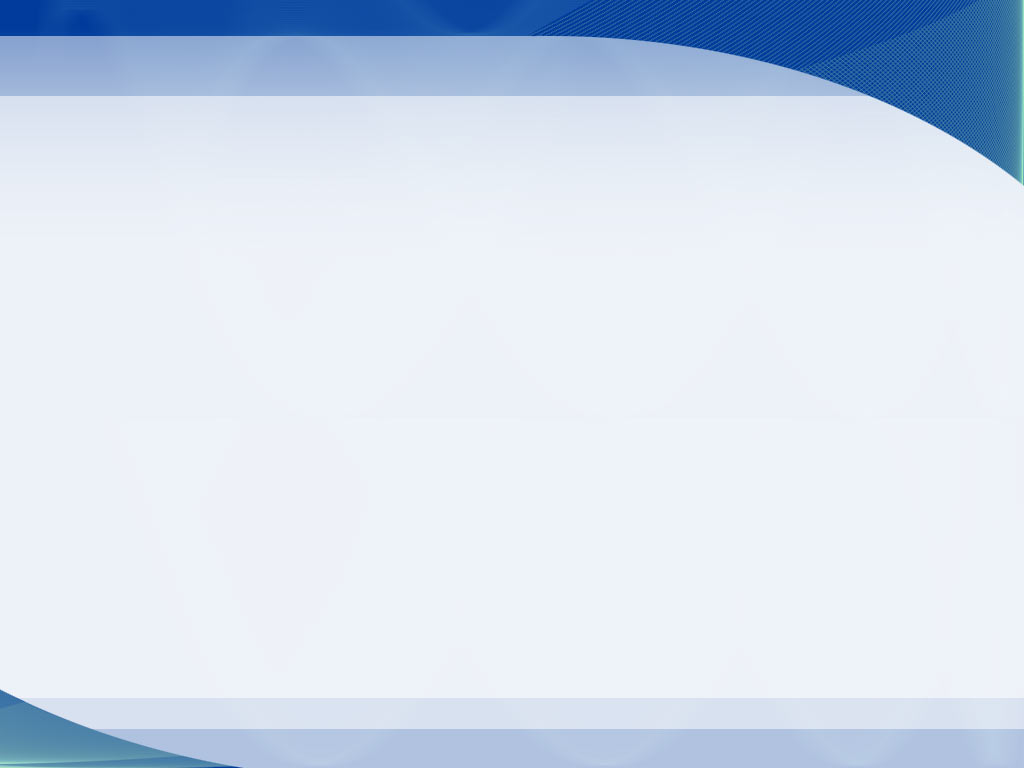 asesoría de formación profesional. cep granada
títulos de grado medio y superior
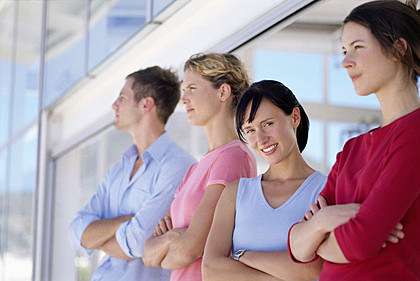 +raiabril
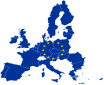 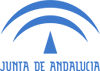 innovando en fp
fp.granada@gmail.com
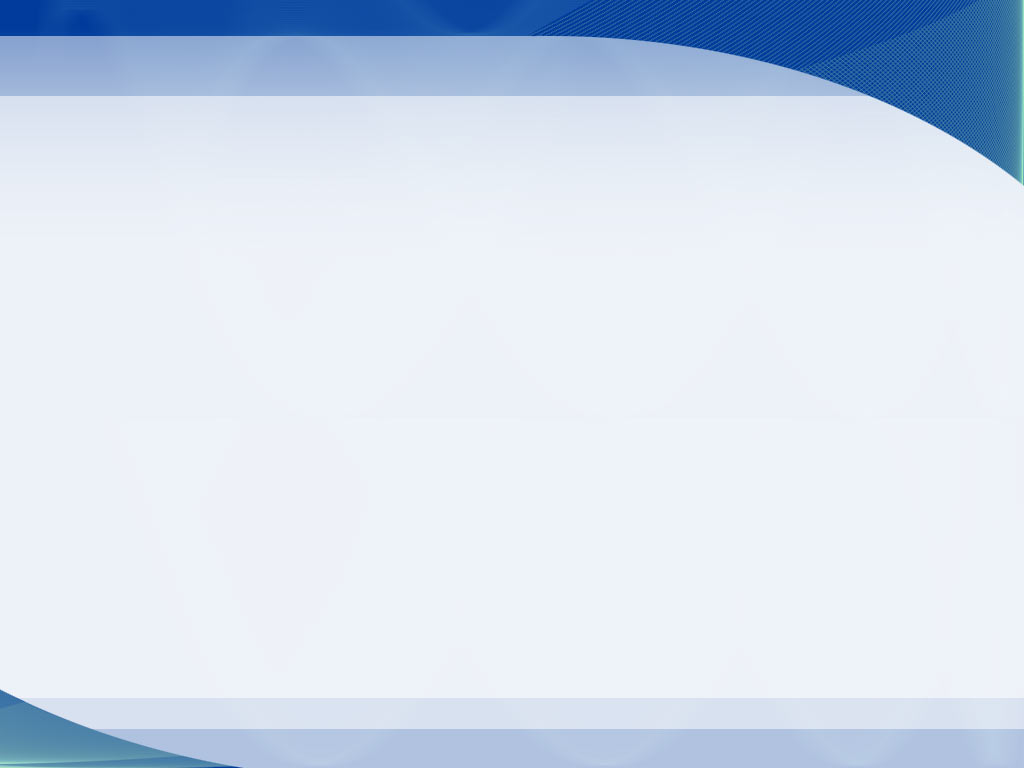 asesoría de formación profesional. cep granada
títulos de grado medio y superior
Característica fundamental de los títulos de formación profesional
Equilibrio entre polivalencia y especialización que vendrá determinado por las características de los correspondientes sectores productivos
+raiabril
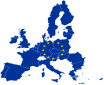 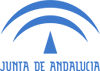 innovando en fp
fp.granada@gmail.com
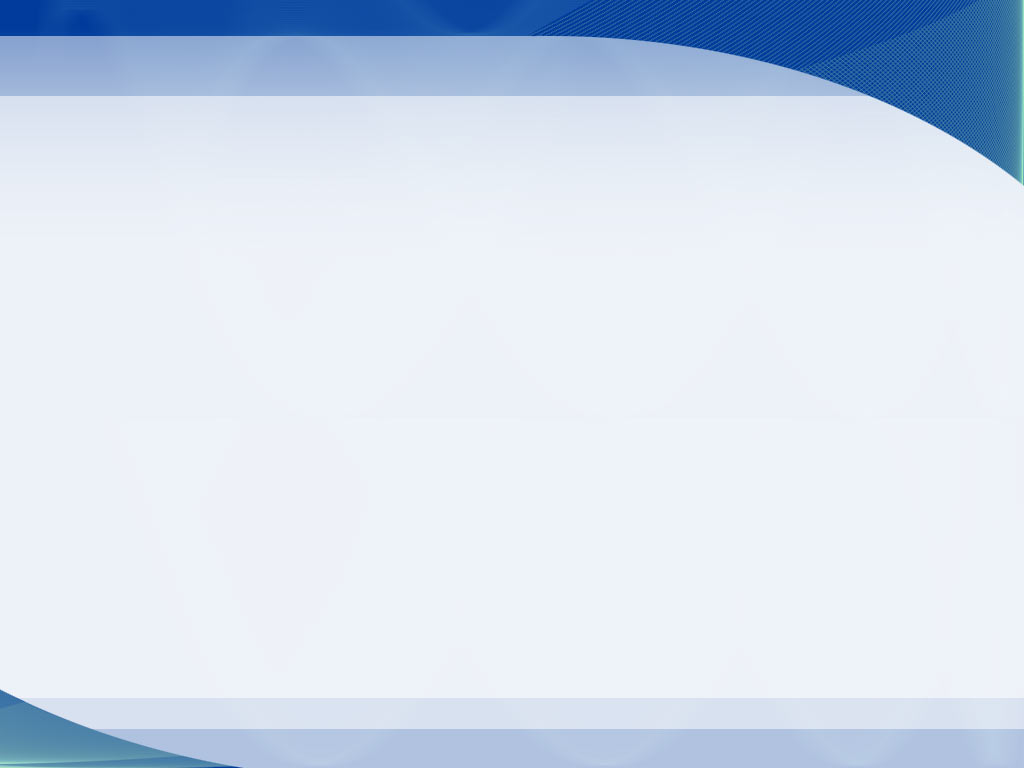 asesoría de formación profesional. cep granada
acceso a ciclos formativos de grado medio y superior
+raiabril
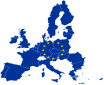 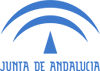 innovando en fp
fp.granada@gmail.com
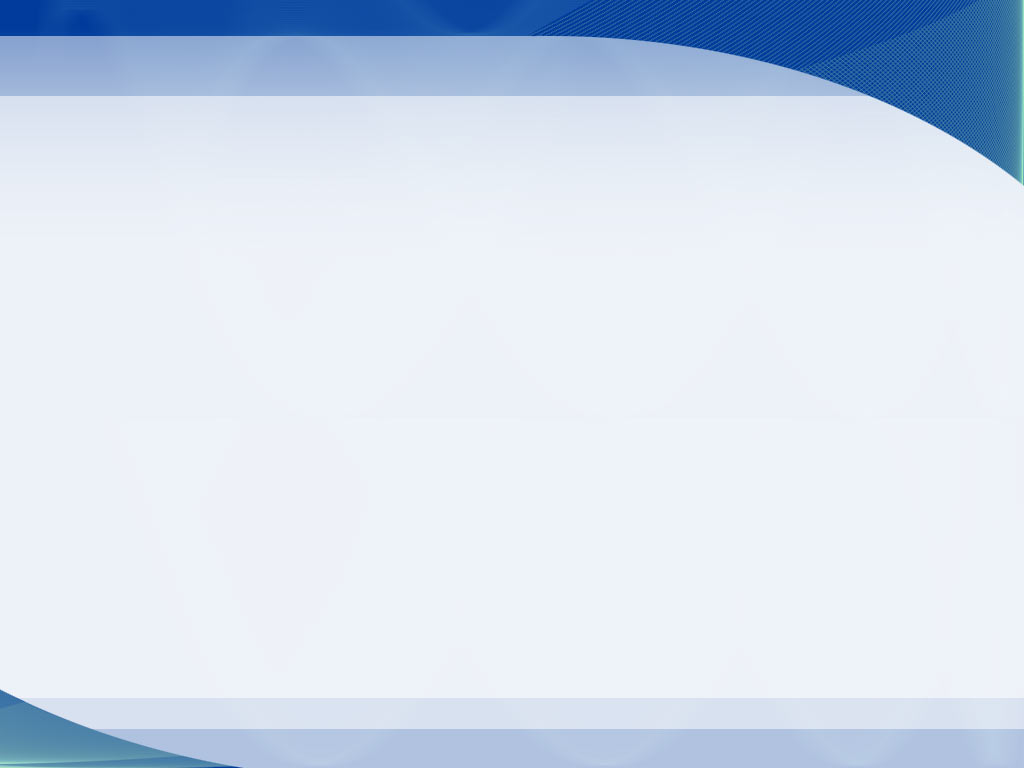 asesoría de formación profesional. cep granada
acceso a ciclos formativos de grado medio
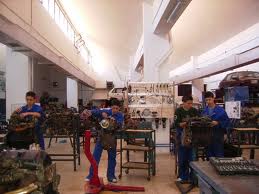 * se requerirá tener, al menos, 
17 años, cumplidos en el año de realización de la prueba o del inicio del curso de acceso y no reunir otros requisitos de acceso a ciclos formativos de grado medio
+raiabril
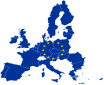 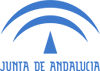 innovando en fp
fp.granada@gmail.com
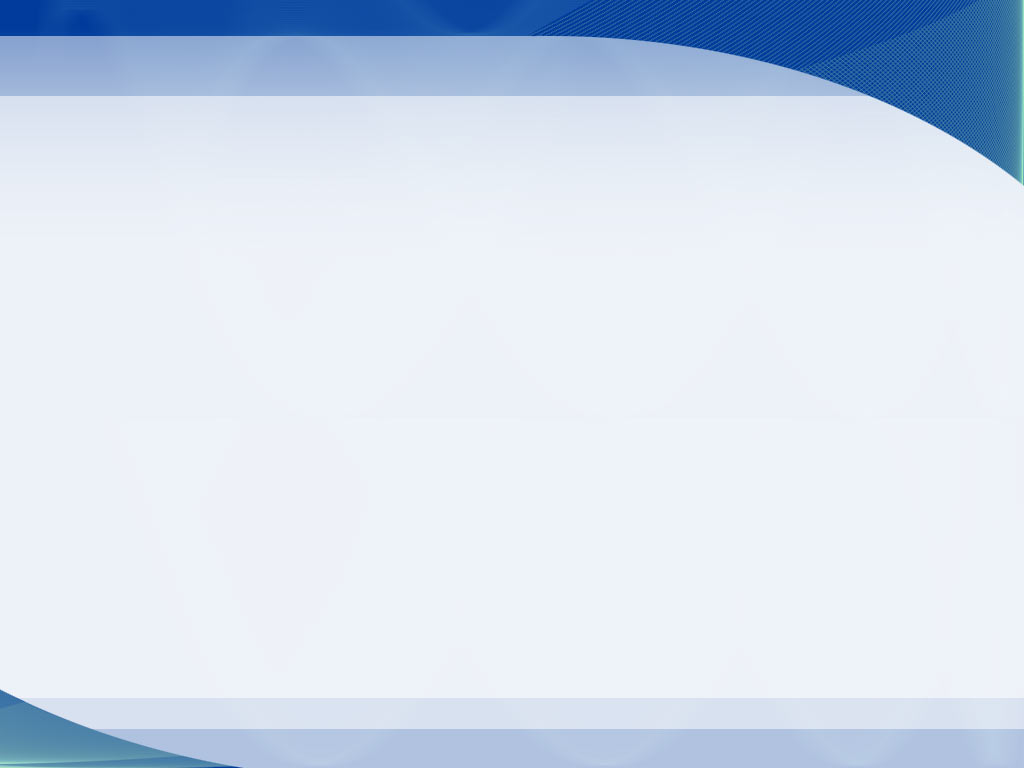 asesoría de formación profesional. cep granada
acceso a ciclos formativos de grado superior
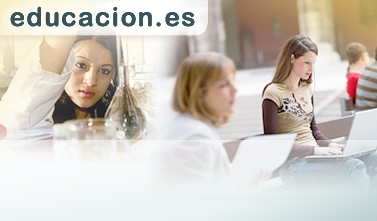 * Para realizar el curso será necesario estar en posesión de un título de técnico de formación profesional
** para acceder a la prueba de acceso se requerirá tener 19 años, cumplidos en el año de realización de la prueba 
o 18 si se acredita estar en posesión de un título de Técnico relacionado con aquél al que se desea acceder
+raiabril
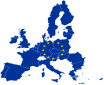 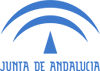 innovando en fp
fp.granada@gmail.com
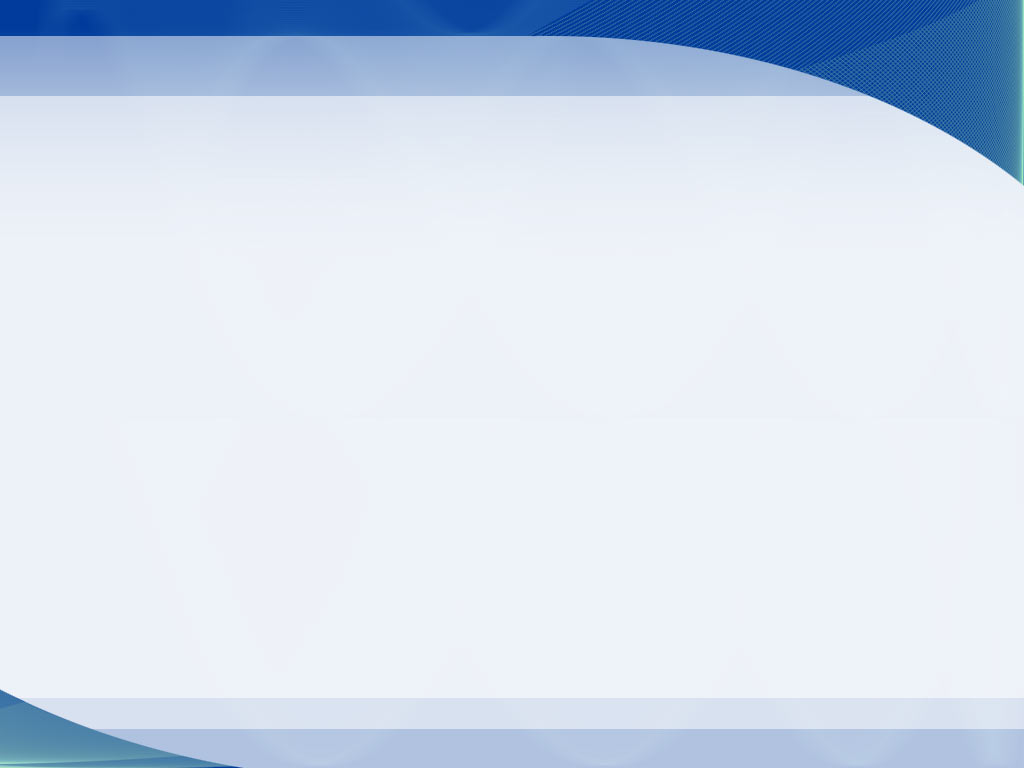 asesoría de formación profesional. cep granada
cursos de acceso a ciclos formativos de grado medio y superior
+raiabril
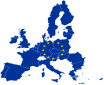 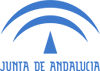 innovando en fp
fp.granada@gmail.com
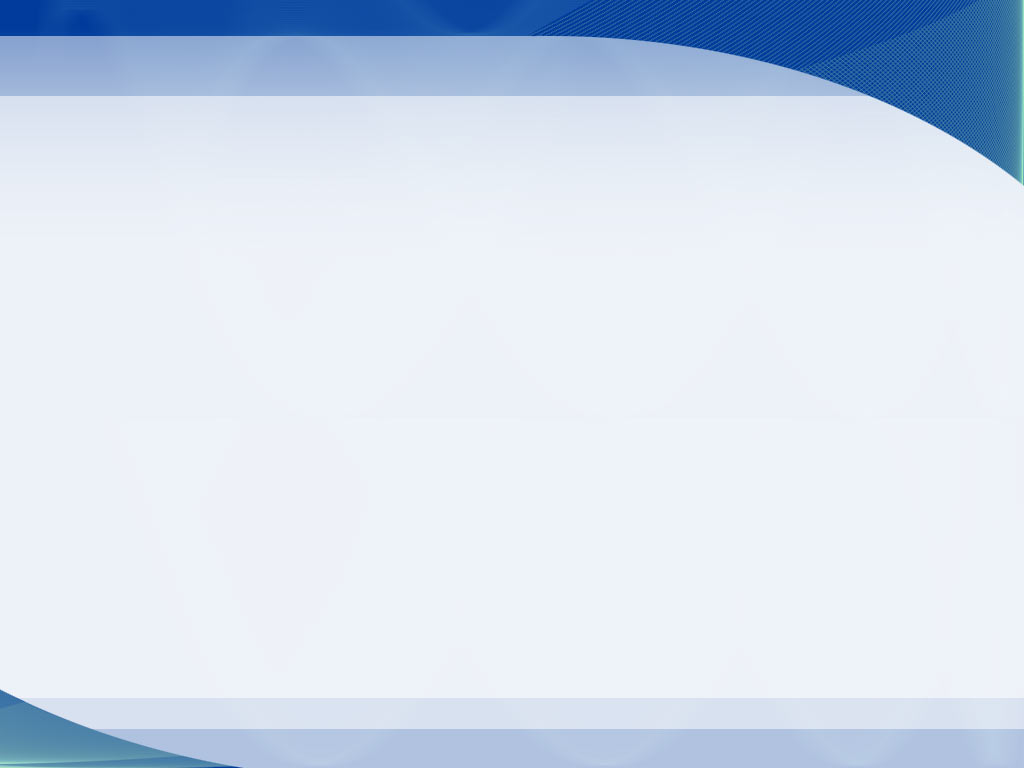 asesoría de formación profesional. cep granada
pruebas de acceso a ciclos formativos de grado medio y superior
Las pruebas se realizarán en Centros públicos
+raiabril
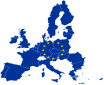 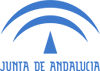 innovando en fp
fp.granada@gmail.com
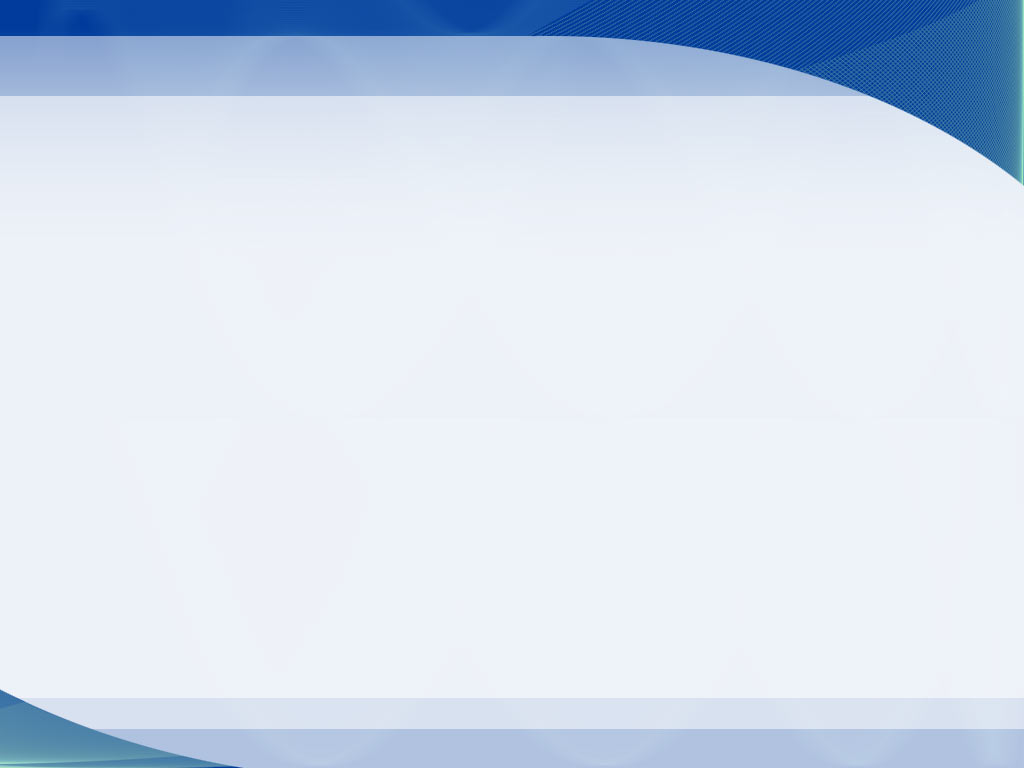 asesoría de formación profesional. cep granada
pruebas de acceso a ciclos formativos de grado medio y superior
Las Administraciones educativas organizarán periódicamente las pruebas establecidas en el artículo 69.4 de la Ley Orgánica 2/2006, de 3 de mayo, de Educación, para la obtención de título de Técnico y de Técnico Superior 

Las pruebas serán convocadas, al menos, una vez al año.

Las Administraciones educativas en el ámbito de sus competencias determinarán en sus convocatorias los módulos profesionales de los ciclos formativos para los que se realizan las pruebas, el periodo de matriculación y las fechas de realización

Las Administraciones educativas establecerán los centros públicos en los que se realizarán las pruebas

Un alumno no podrá estar matriculado en el mismo año académico en un mismo módulo profesional en diferentes Comunidades Autónomas
Las pruebas se realizarán en Centros públicos
+raiabril
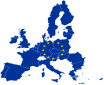 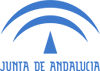 innovando en fp
fp.granada@gmail.com
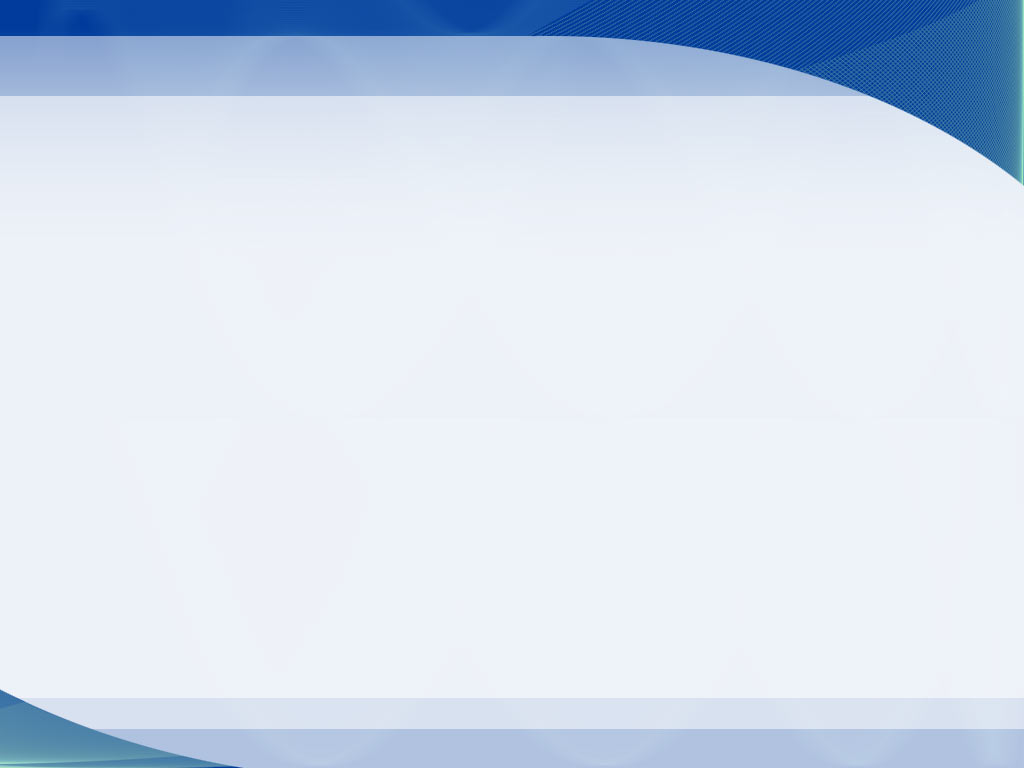 asesoría de formación profesional. cep granada
cursos de especialización
La duración, con carácter general, quedará fijada entre 300 y 600 horas de formación
+raiabril
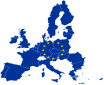 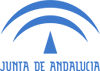 innovando en fp
fp.granada@gmail.com
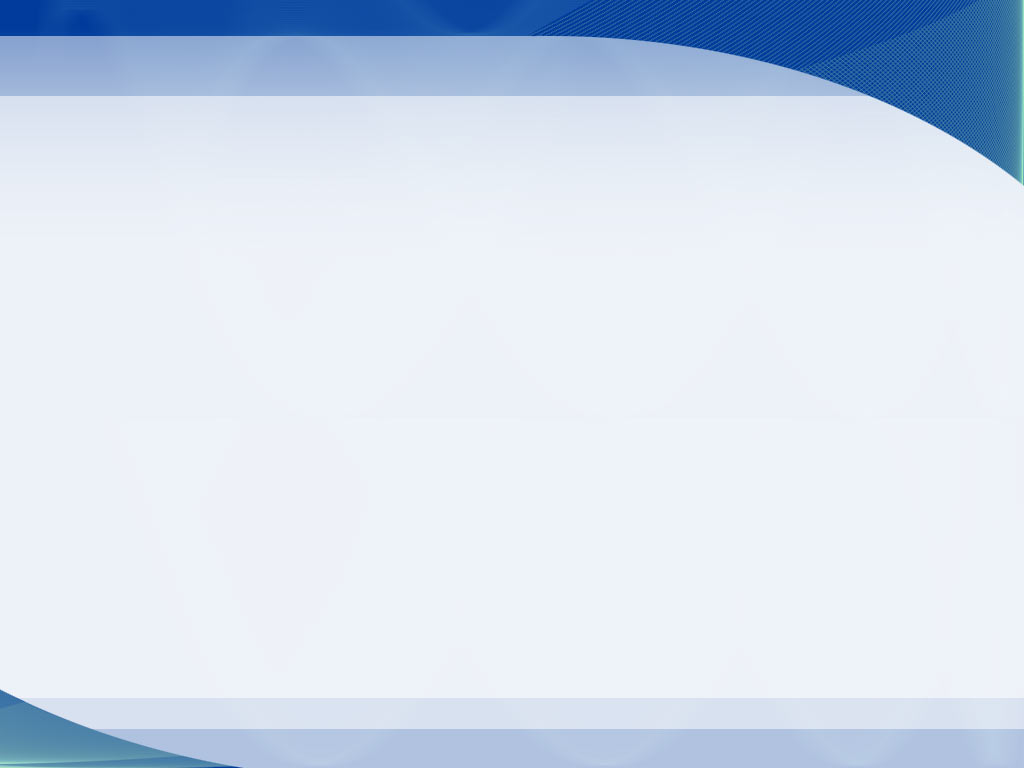 asesoría de formación profesional. cep granada
otros programas formativos
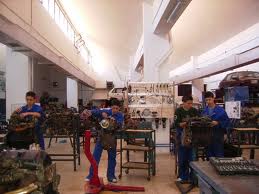 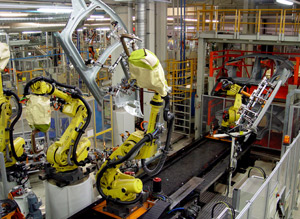 +raiabril
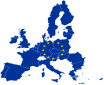 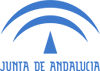 innovando en fp
fp.granada@gmail.com
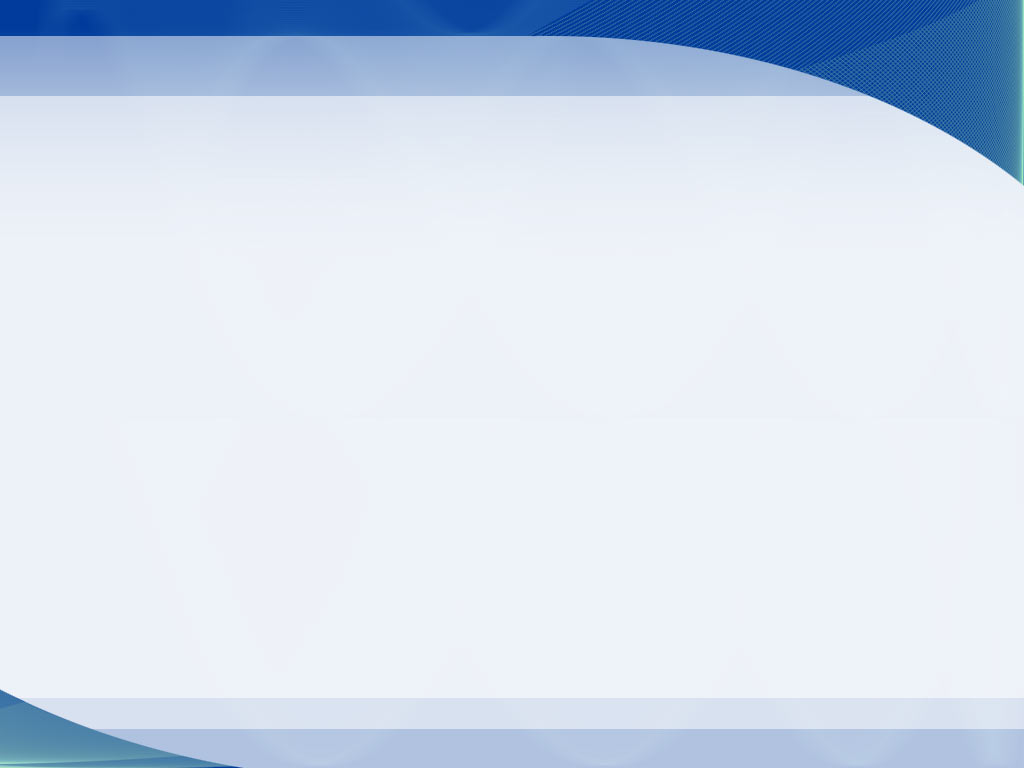 asesoría de formación profesional. cep granada
otros programas formativos
+raiabril
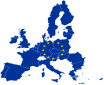 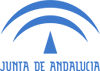 innovando en fp
fp.granada@gmail.com
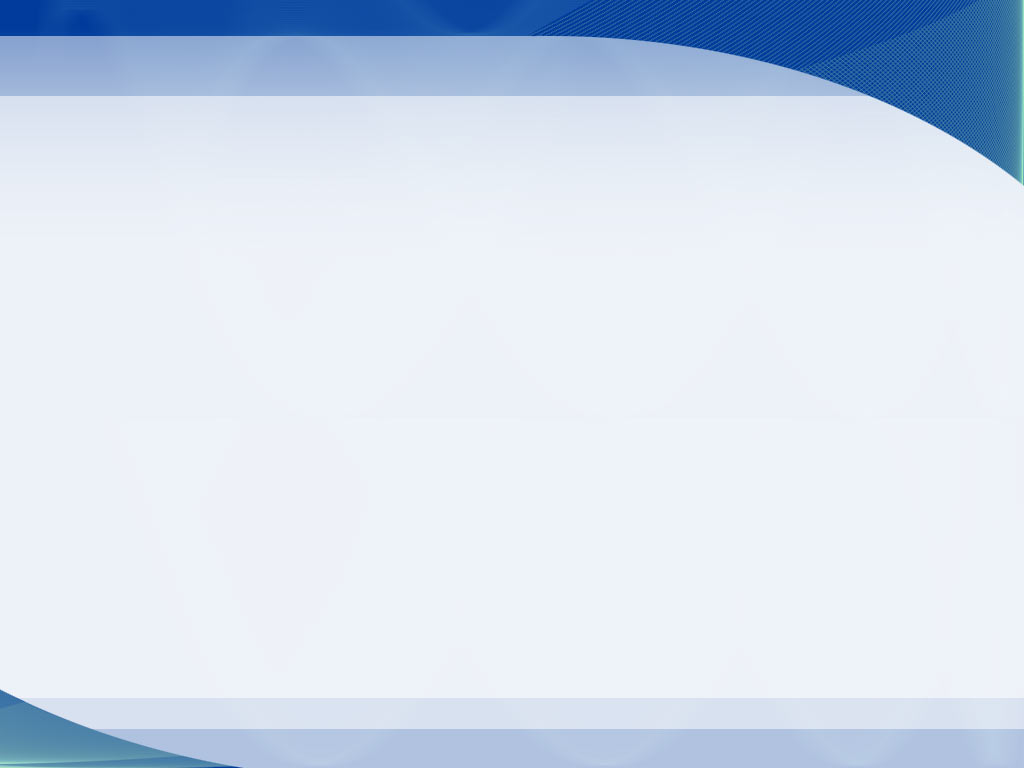 asesoría de formación profesional. cep granada
modalidades de impartición de los programas formativos
Estos programas formativos se podrán desarrollar en dos modalidades:
+raiabril
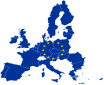 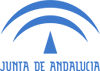 innovando en fp
fp.granada@gmail.com
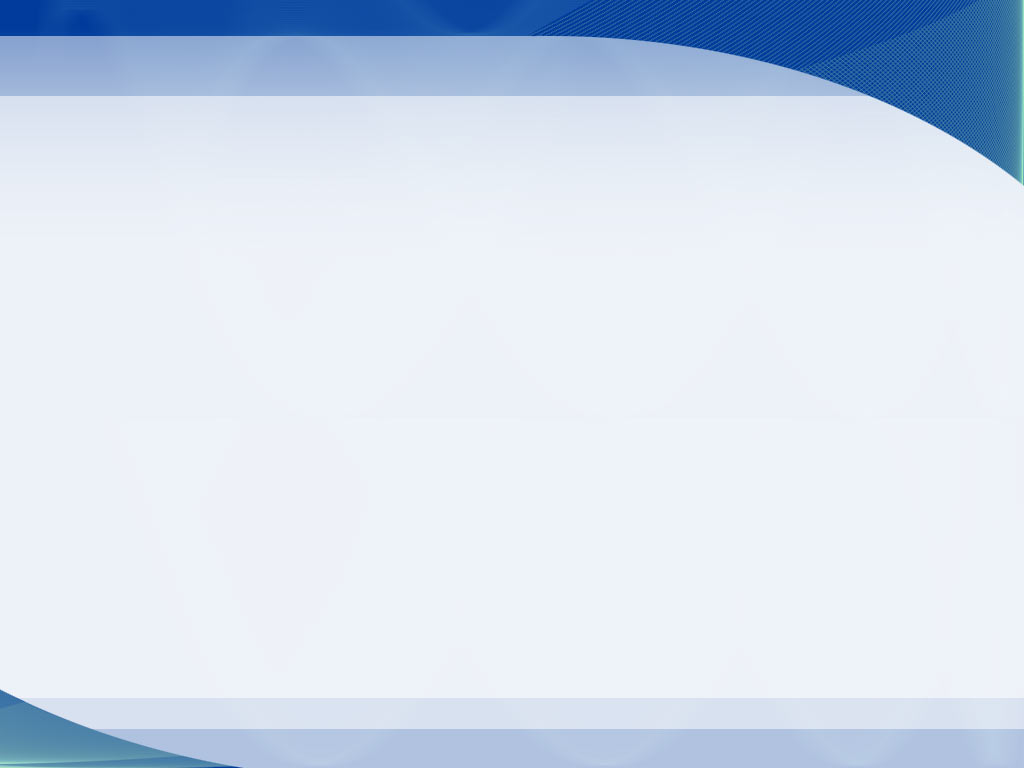 asesoría de formación profesional. cep granada
programas formativos de modalidad en alternancia
+raiabril
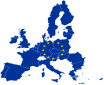 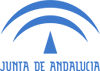 innovando en fp
fp.granada@gmail.com
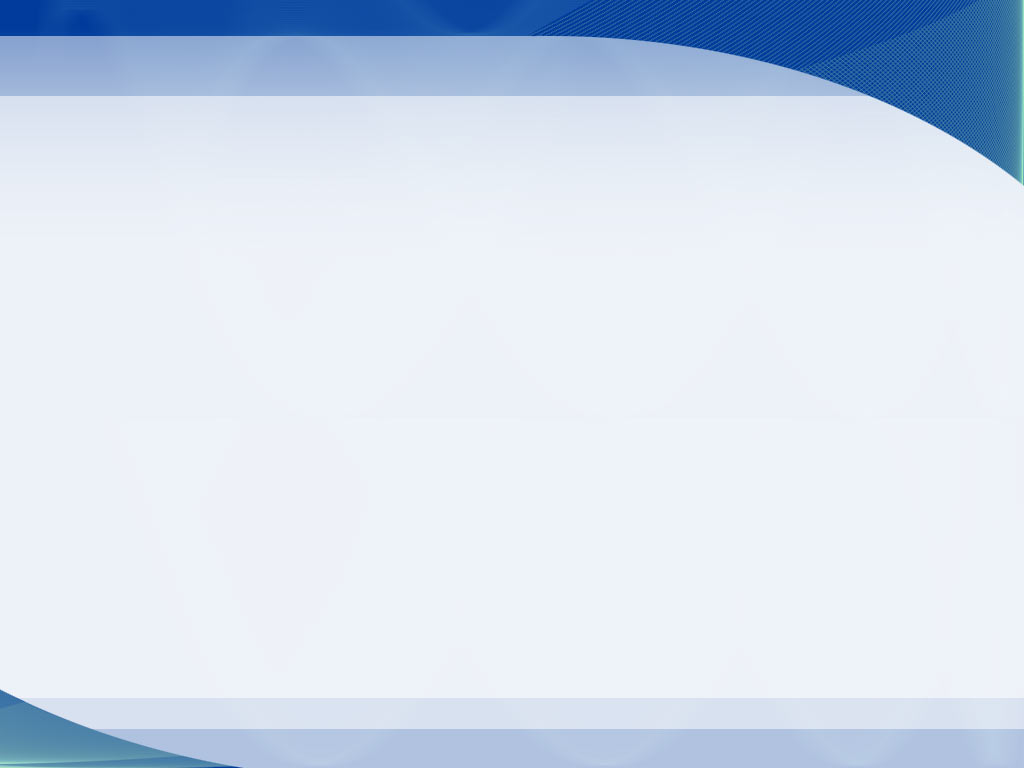 asesoría de formación profesional. cep granada
programas formativos de modalidad en alternancia
Aspectos mínimos que ha de contemplar el convenio de colaboración
La duración total del programa y la actividad docente que corresponda a los centros permitirá al alumnado adquirir los resultados de aprendizaje contenidos en los diferentes módulos profesionales
+raiabril
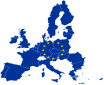 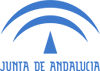 innovando en fp
fp.granada@gmail.com
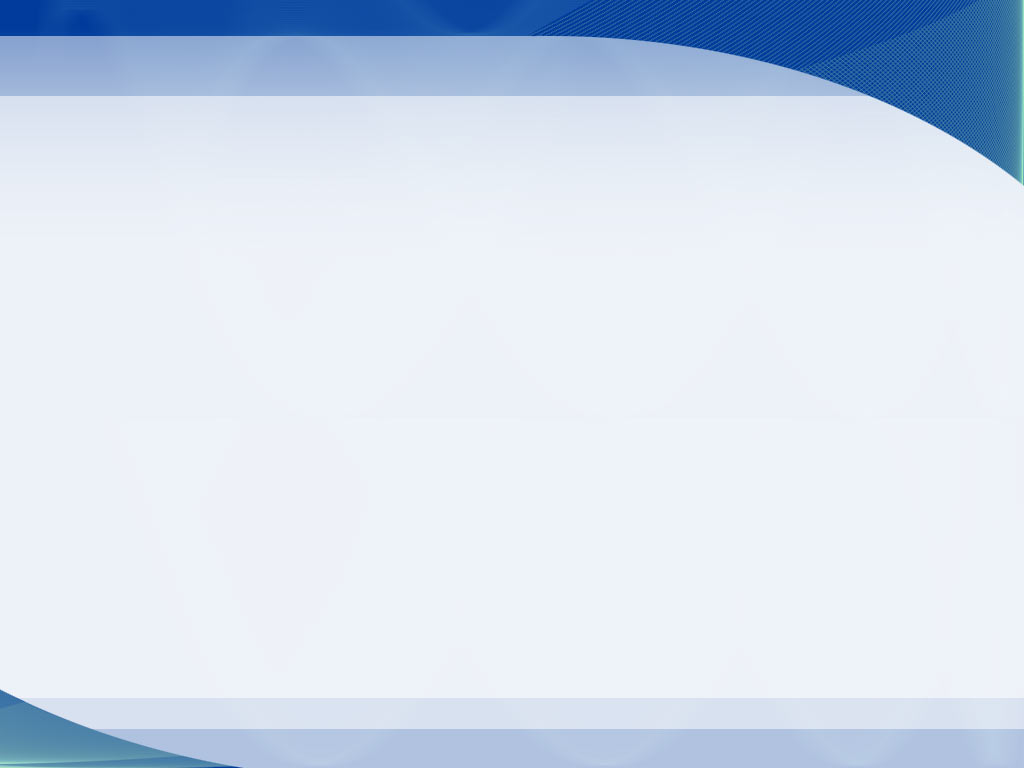 asesoría de formación profesional. cep granada
obtención de títulos de formación profesional
Los títulos de formación profesional pueden obtenerse mediante:
El título de Técnico permitirá el acceso a cualquiera de las modalidades de Bachillerato así como a las convalidaciones de las materias del Bachillerato que determine el Gobierno

El alumno que haya obtenido un título de técnico de formación profesional obtendrá el título de Bachiller si supera las materias comunes del Bachillerato

El título de Técnico Superior dará derecho al acceso directo a los estudios universitarios de acuerdo con la normativa vigente de acceso a la Universidad así como a las convalidaciones de los créditos de los estudios universitarios que correspondan
+raiabril
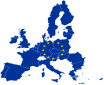 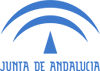 innovando en fp
fp.granada@gmail.com
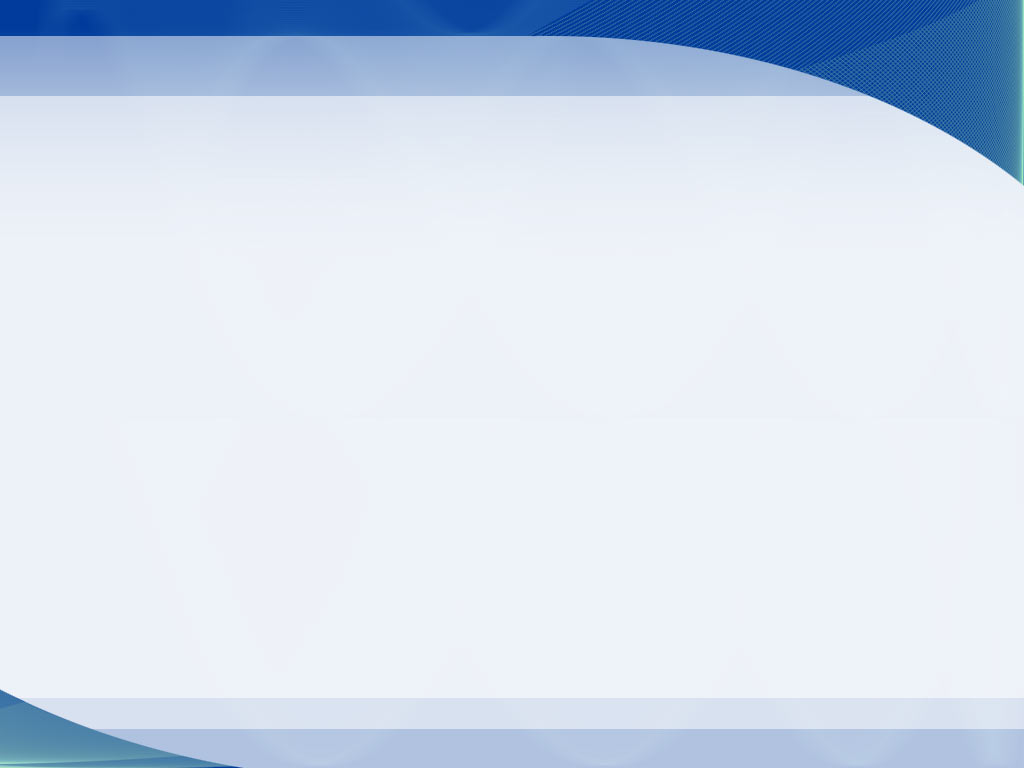 asesoría de formación profesional. cep granada
pruebas para la obtención de títulos de formación profesional
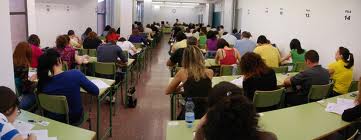 +raiabril
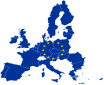 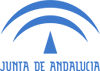 innovando en fp
fp.granada@gmail.com
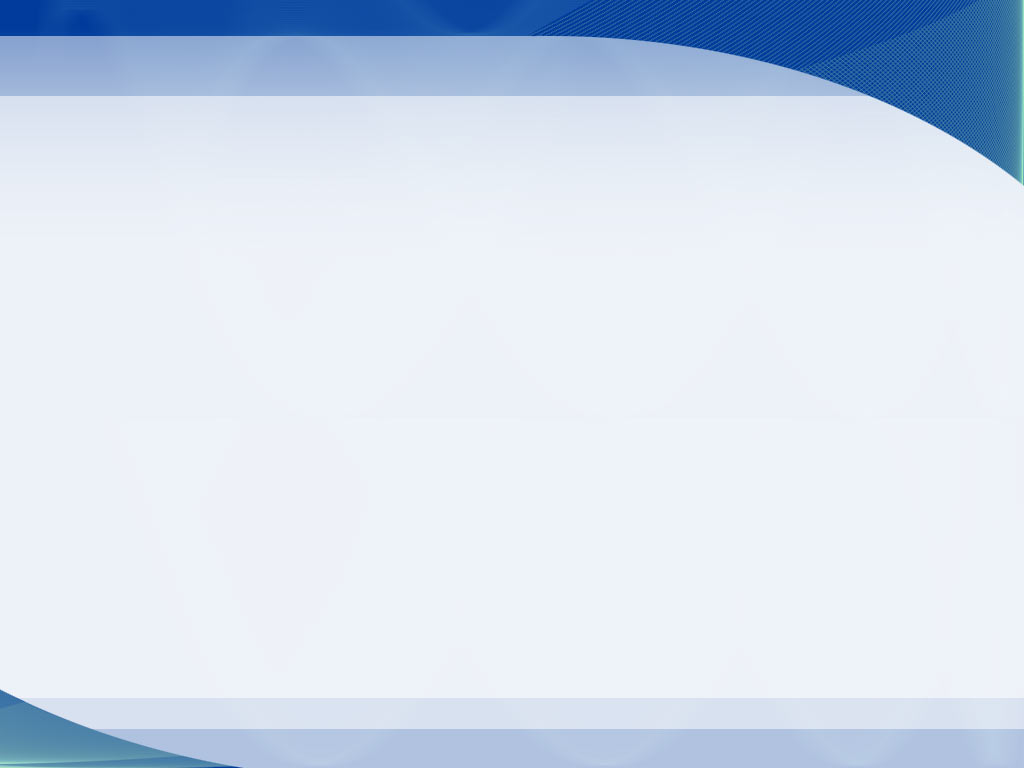 asesoría de formación profesional. cep granada
régimen de convalidaciones
El Gobierno, mediante real decreto, establecerá el régimen de convalidaciones entre las enseñanzas de la educación superior: las universitarias, las de formación profesional y las de régimen especial
+raiabril
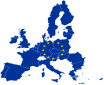 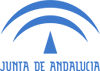 innovando en fp
fp.granada@gmail.com
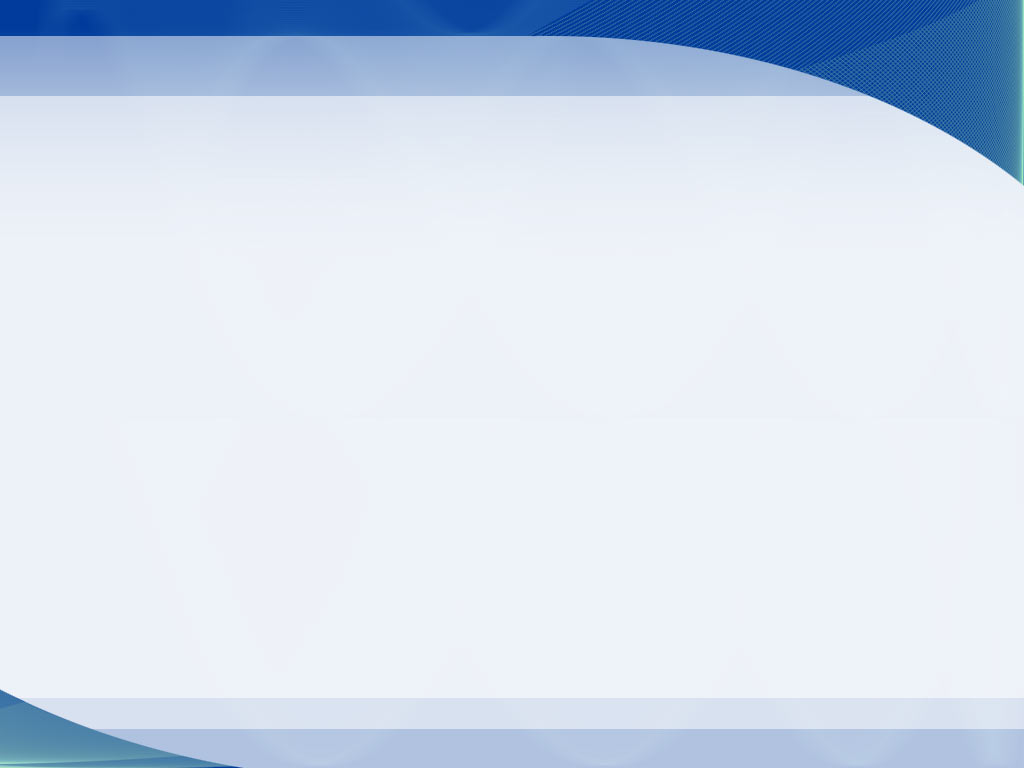 asesoría de formación profesional. cep granada
régimen de exenciones
Exención del módulo profesional de formación en centros de trabajo
+raiabril
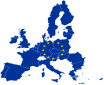 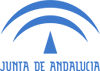 innovando en fp
fp.granada@gmail.com
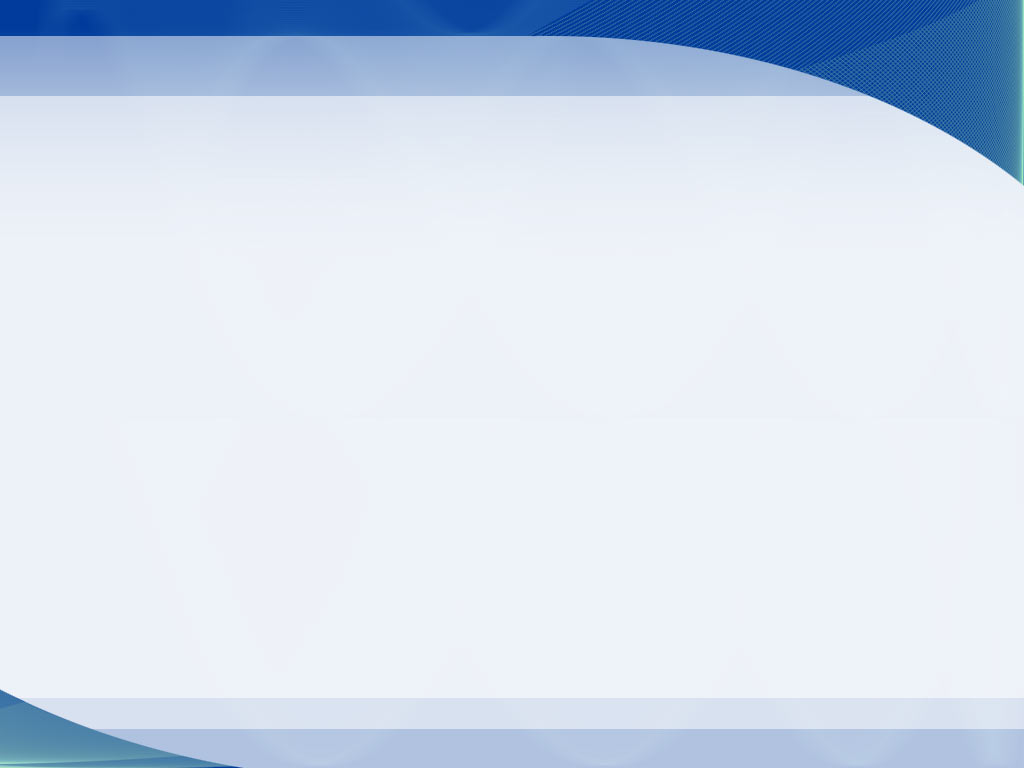 asesoría de formación profesional. cep granada
oferta de formación profesional del sistema educativo
Esta programación tendrá en cuenta la realidad socioeconómica del territorio de su competencia, las expectativas e intereses de los ciudadanos, la demanda de formación, así como la perspectiva de desarrollo económico y social
+raiabril
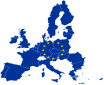 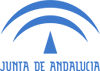 innovando en fp
fp.granada@gmail.com
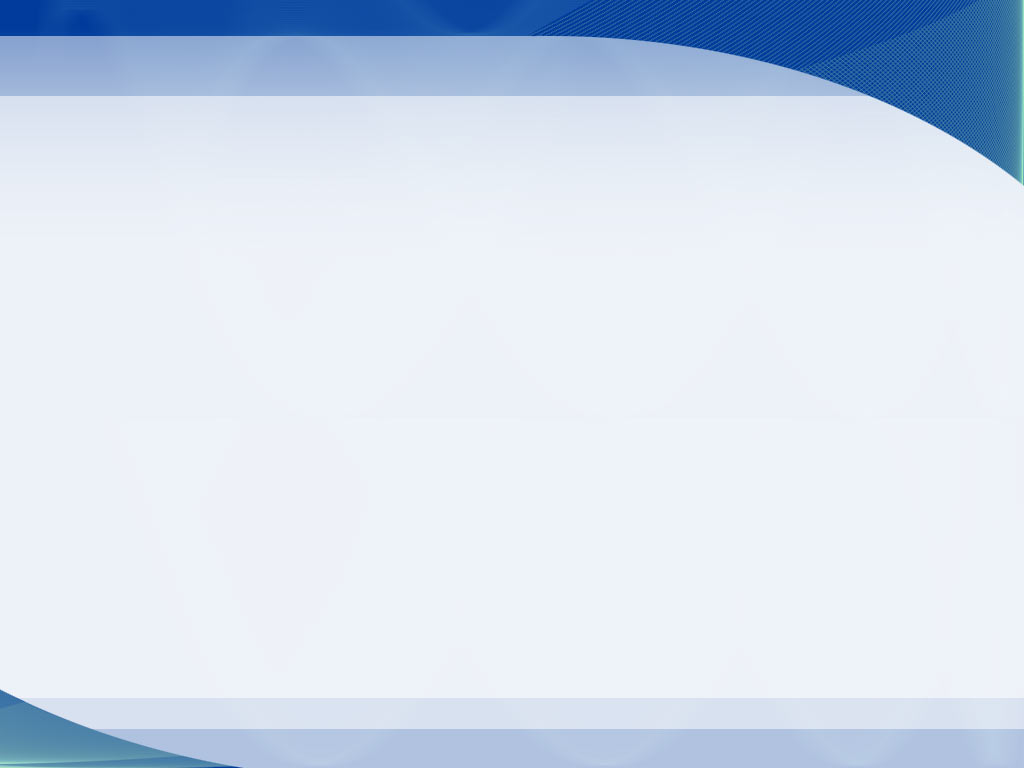 asesoría de formación profesional. cep granada
oferta modular y otras acciones formativas
+raiabril
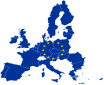 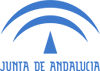 innovando en fp
fp.granada@gmail.com
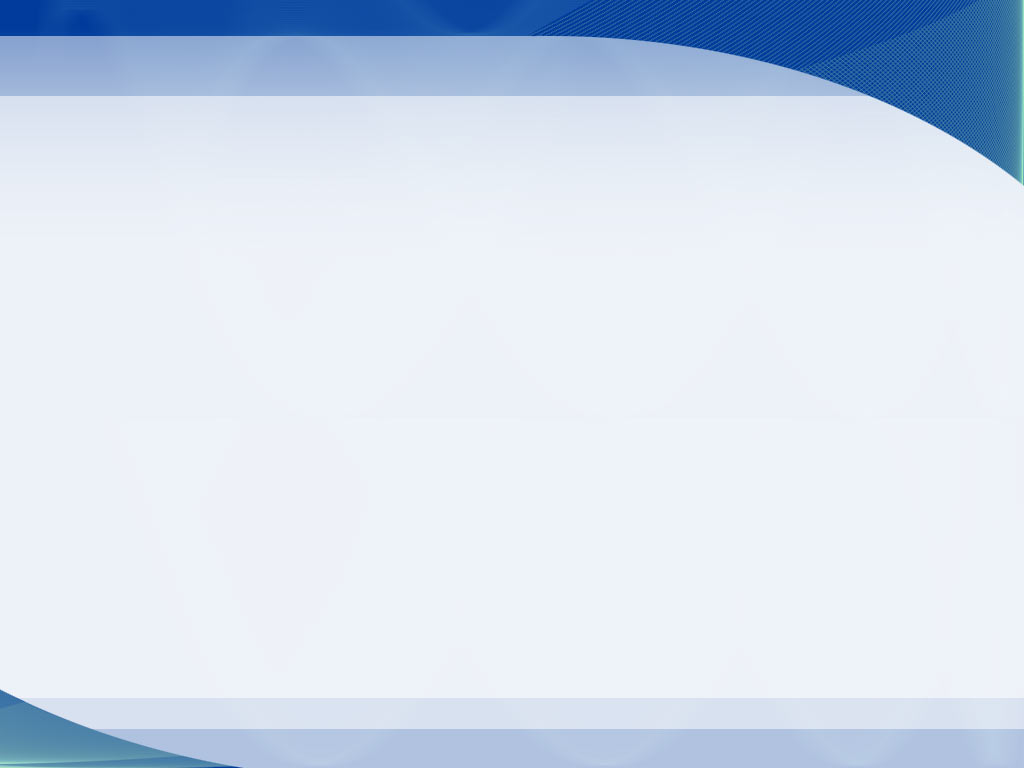 asesoría de formación profesional. cep granada
centros que imparten formación profesional del sistema educativo
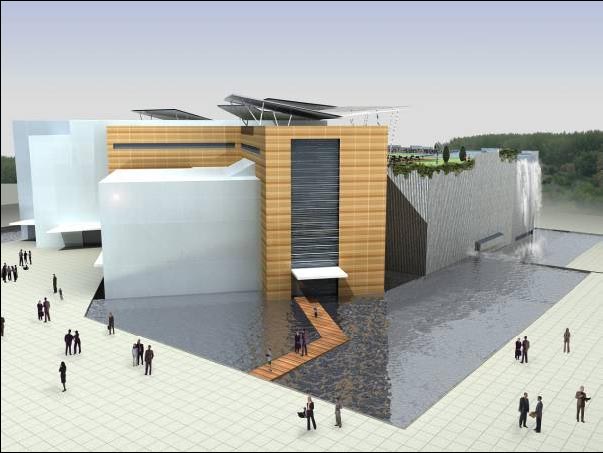 En la oferta de módulos profesionales específicos de PCPI podrán participar las corporaciones locales, las asociaciones profesionales, las organizaciones no gubernamentales y otras entidades empresariales y sindicales
Las Administraciones educativas asegurarán una red estable de centros de formación profesional del sistema educativo con todos los centros sostenidos con fondos públicos
+raiabril
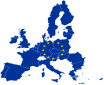 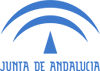 innovando en fp
fp.granada@gmail.com
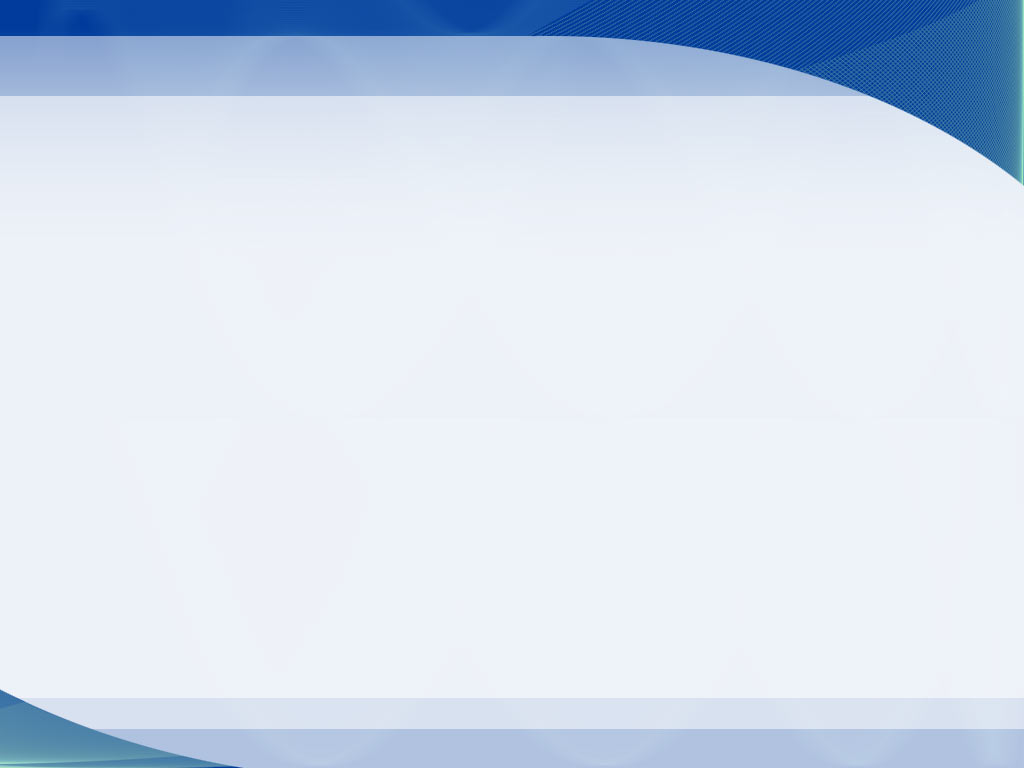 asesoría de formación profesional. cep granada
admisión en ciclos de formación profesional del sistema educativo
Reservas de plazas cuando no existan plazas suficientes en el centro solicitado
Las Administraciones educativas, establecerán un porcentaje de plazas reservadas en las enseñanzas de formación profesional para el alumnado con discapacidad, que no podrá ser inferior al 5% de la oferta
+raiabril
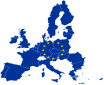 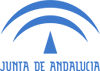 innovando en fp
fp.granada@gmail.com
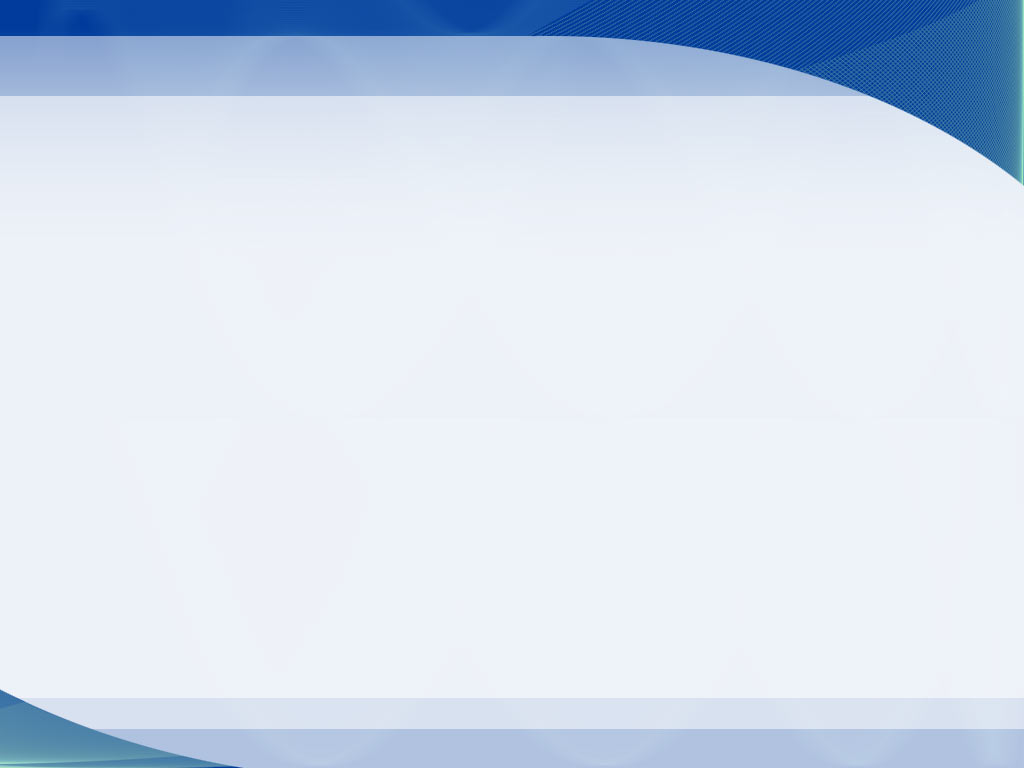 asesoría de formación profesional. cep granada
enseñanzas de formación profesional a distancia
La oferta de formación profesional a distancia permitirá combinar el estudio y la formación con la actividad laboral u otras responsabilidades, así como con aquellas situaciones personales que dificulten el estudio y la formación en régimen de enseñanza presencial
Podrán también ofertarse, en esta modalidad, los cursos de acceso a ciclos de grado medio y de grado superior
+raiabril
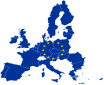 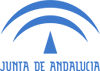 innovando en fp
fp.granada@gmail.com
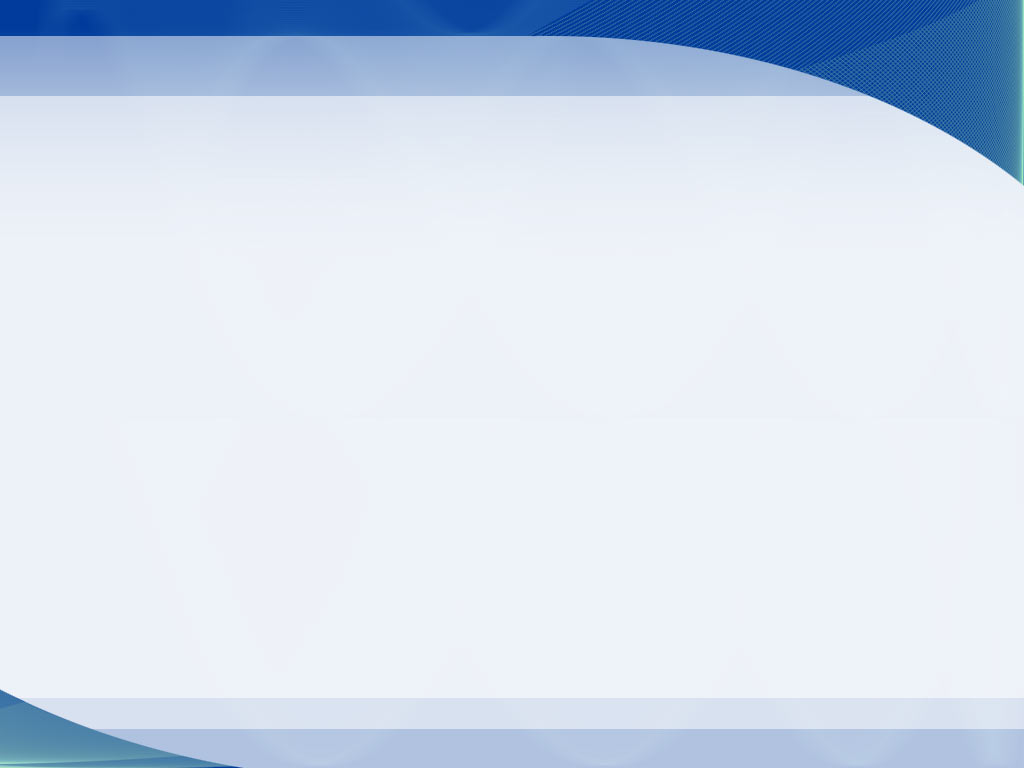 asesoría de formación profesional. cep granada
evaluación y acreditación de enseñanzas de fp
La evaluación del aprendizaje del alumnado de las enseñanzas de formación profesional se realizará por módulos profesionales
+raiabril
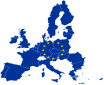 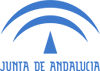 innovando en fp
fp.granada@gmail.com
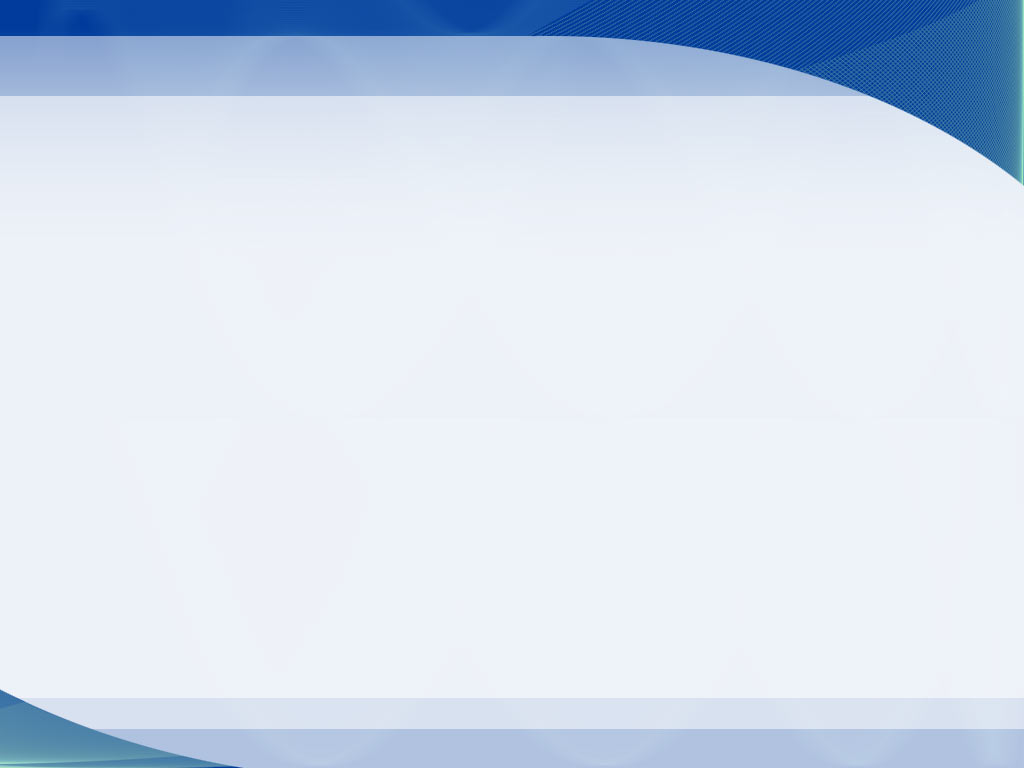 asesoría de formación profesional. cep granada
acreditaciones oficiales
+raiabril
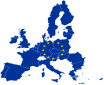 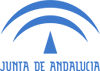 innovando en fp
fp.granada@gmail.com
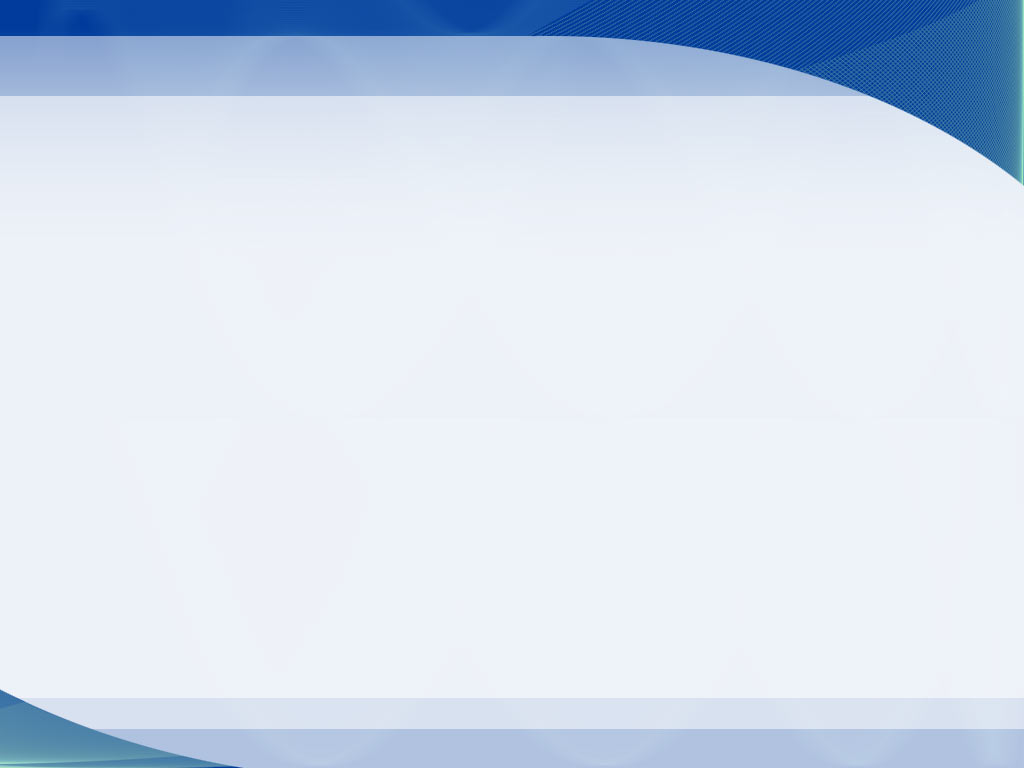 asesoría de formación profesional. cep granada
acreditaciones oficiales
La superación del curso de especialización se acreditará mediante certificación académica y tendrá, al igual que los títulos, validez en todo el territorio nacional
+raiabril
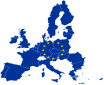 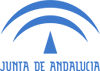 innovando en fp
fp.granada@gmail.com
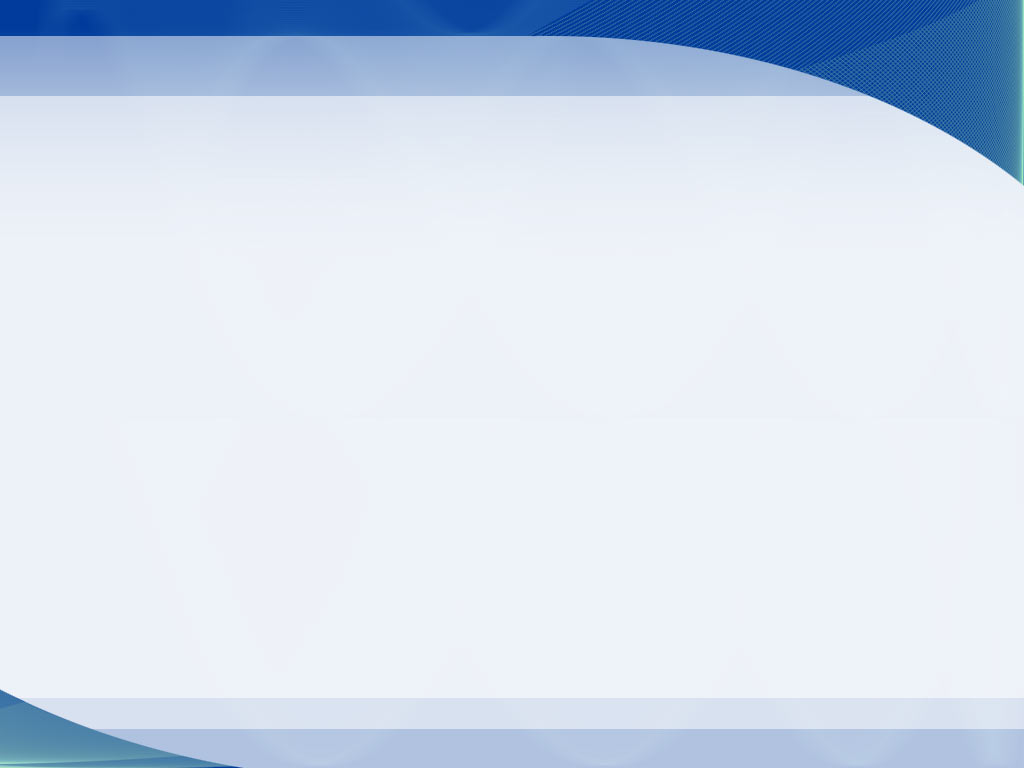 asesoría de formación profesional. cep granada
información y orientación profesional en la formación profesional
Las Administraciones educativas, en el ámbito de sus competencias, proporcionarán información y orientación profesional al alumnado del sistema educativo, a las familias y a la sociedad en general
+raiabril
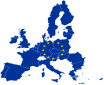 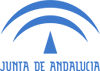 innovando en fp
fp.granada@gmail.com
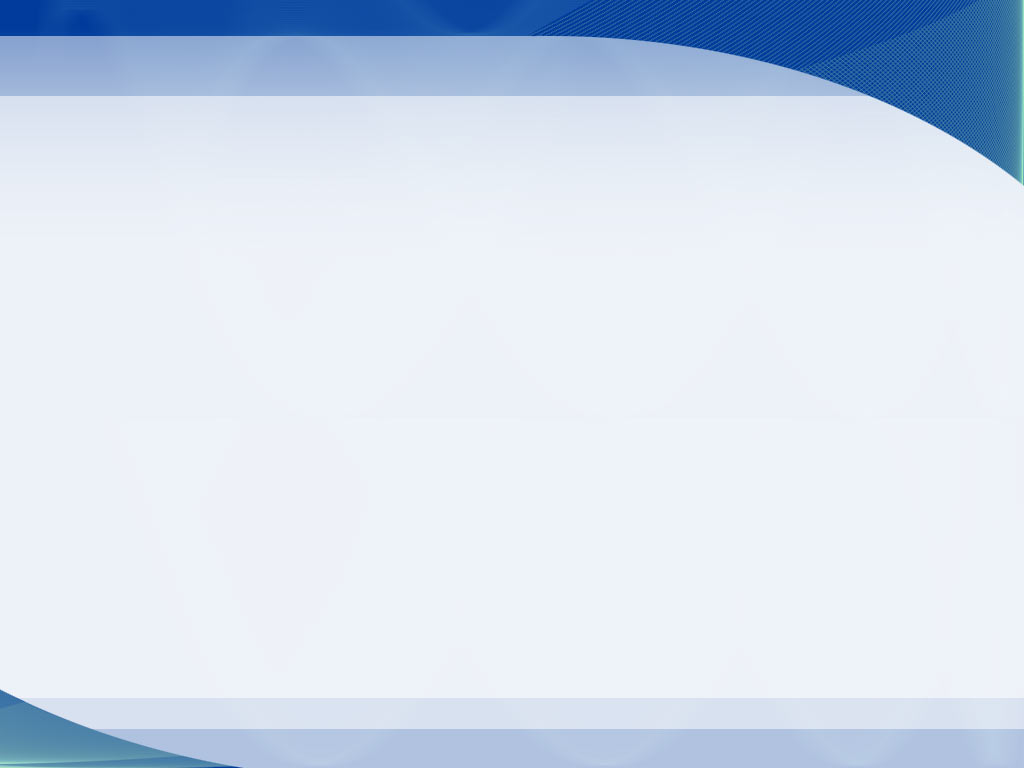 asesoría de formación profesional. cep granada
información y orientación profesional en la formación profesional
La información y orientación profesional tendrá los siguientes fines:
+raiabril
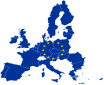 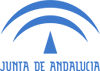 innovando en fp
fp.granada@gmail.com
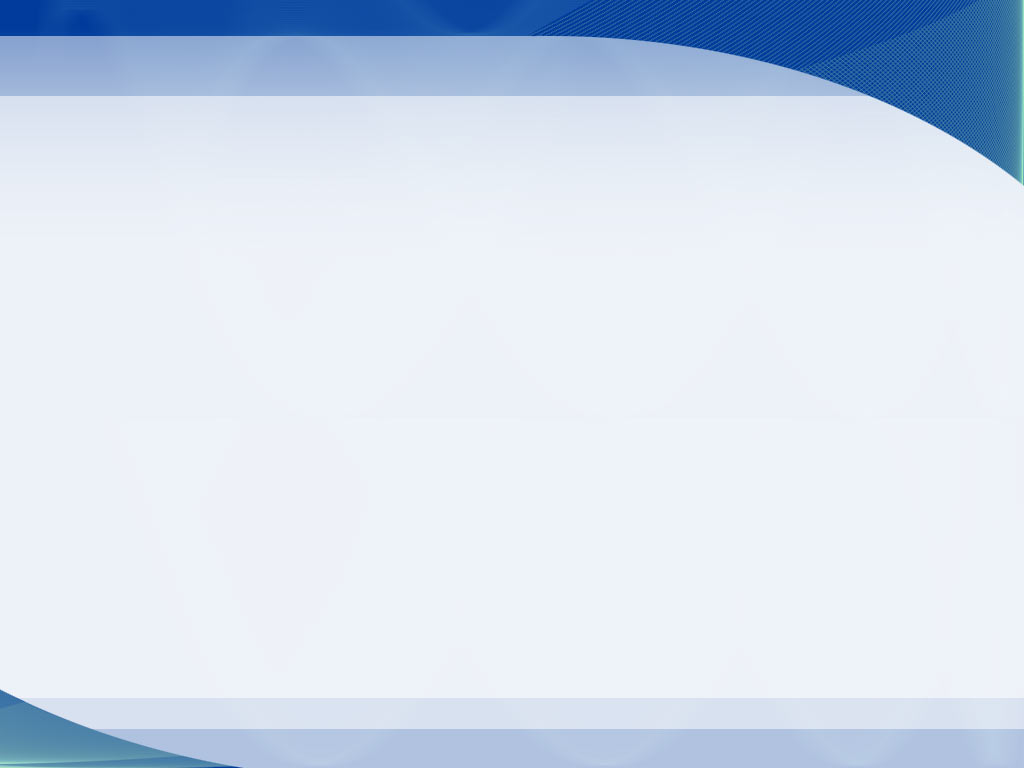 asesoría de formación profesional. cep granada
la calidad en la formación profesional del sistema educativo
Se establece el Marco de Referencia de Garantía de la Calidad en la formación profesional del sistema educativo, en coherencia con el Marco de Referencia Europeo de Garantía de la Calidad, como instrumento de referencia para ayudar y supervisar la mejora permanente de la calidad de la formación profesional del sistema educativo
El Ministerio de Educación, en colaboración con las Administraciones educativas, establecerá la  estructura y la organización de la red de calidad de formación profesional del sistema educativo
+raiabril
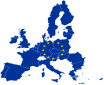 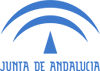 innovando en fp
fp.granada@gmail.com
[Speaker Notes: Este Marco estará definido fundamentalmente por instrumentos comunes, descriptores e indicadores de calidad de referencia.
3. La Dirección General de Formación Profesional del Ministerio de Educación elaborará el conjunto de descriptores e indicadores de calidad, en colaboración con las Administraciones educativas y los agentes sociales más representativos, a través de la Red de Garantía de la Calidad en formación profesional]
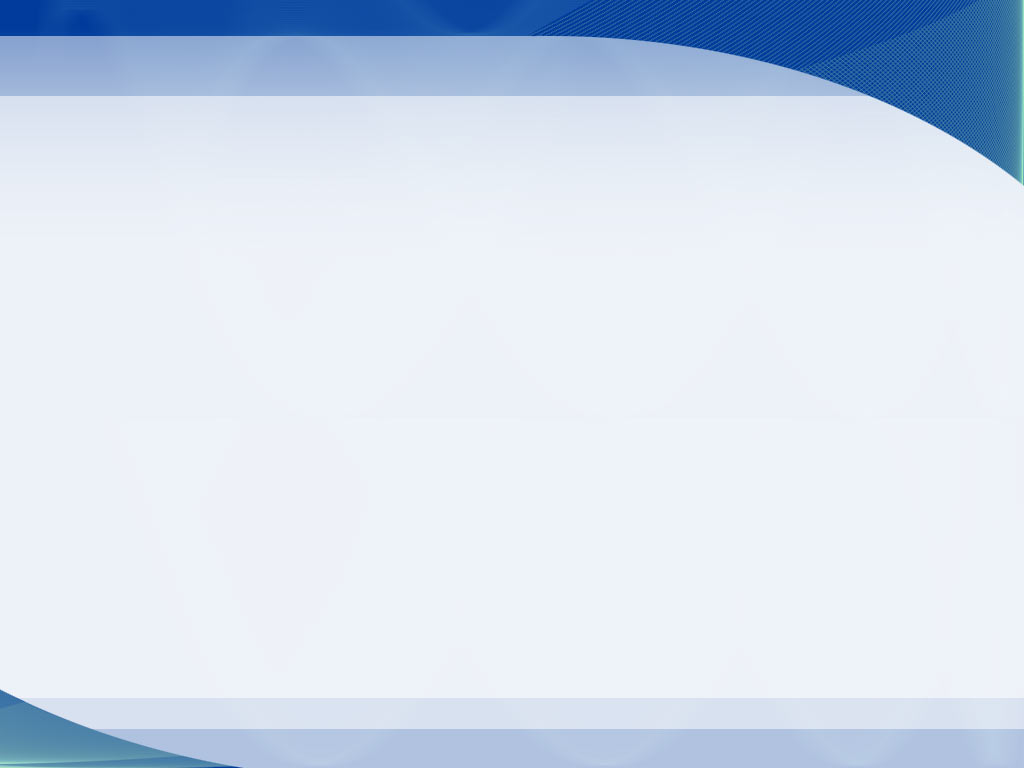 asesoría de formación profesional. cep granada
red de calidad en la formación profesional del sistema educativo
El Ministerio de Educación junto con las Comunidades Autónomas establece la red de calidad
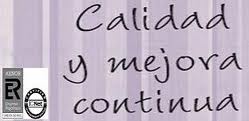 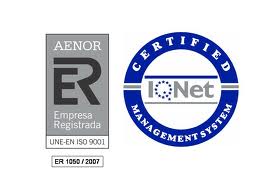 +raiabril
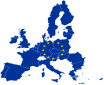 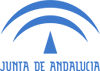 innovando en fp
fp.granada@gmail.com
[Speaker Notes: Este Marco estará definido fundamentalmente por instrumentos comunes, descriptores e indicadores de calidad de referencia.
3. La Dirección General de Formación Profesional del Ministerio de Educación elaborará el conjunto de descriptores e indicadores de calidad, en colaboración con las Administraciones educativas y los agentes sociales más representativos, a través de la Red de Garantía de la Calidad en formación profesional]
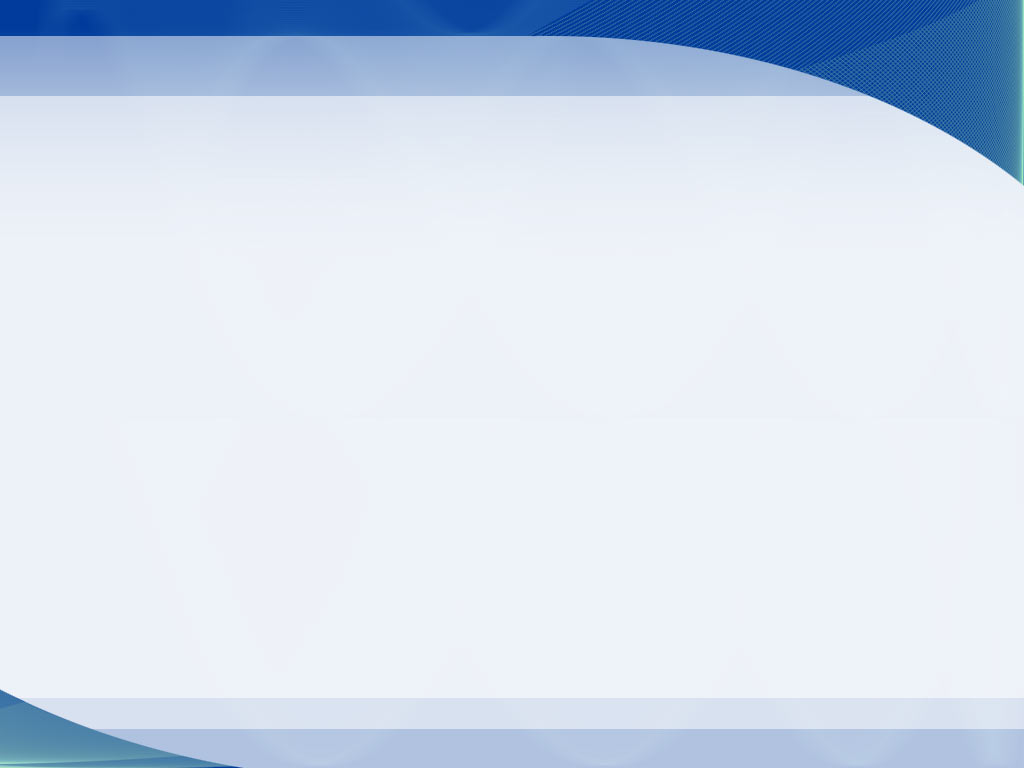 asesoría de formación profesional. cep granada
colaboración Formación Profesional de Grado Superior, empresas y  Universidad
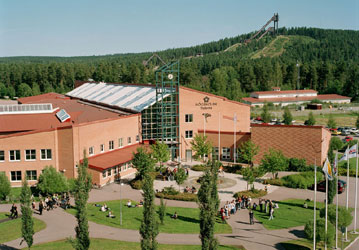 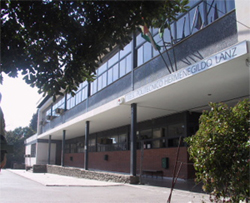 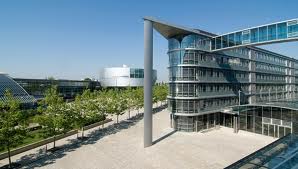 Las Administraciones educativas promoverán la colaboración entre los centros que impartan enseñanzas de formación profesional de grado superior, las empresas o las universidades
+raiabril
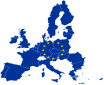 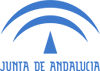 innovando en fp
fp.granada@gmail.com
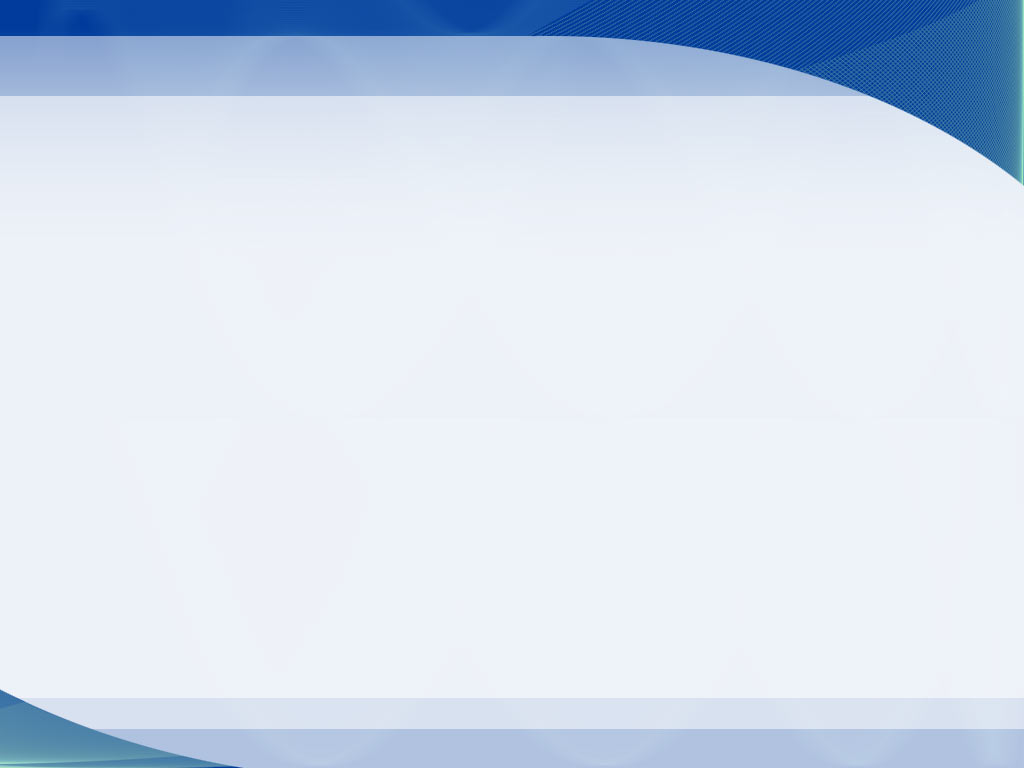 asesoría de formación profesional. cep granada
régimen especial de los centros militares que imparten formación profesional
Los centros docentes militares podrán ser autorizados por el Ministerio de Educación para impartir ,al personal militar enseñanzas conducentes a la obtención de títulos de formación profesional, de conformidad con el artículo 55.3 de la Ley 39/2007, de 19 de noviembre, de la carrera militar

Los centros docentes militares autorizados para impartir enseñanzas de formación profesional podrán integrarse en la red de centros públicos del sistema educativo de la Comunidad Autónoma en cuyo territorio radiquen, a efectos de la provisión de plazas y movilidad del profesorado

La Administración educativa del territorio en que radique cada centro podrá proporcionar al Ministerio de Defensa el personal docente necesario para impartir estas enseñanzas
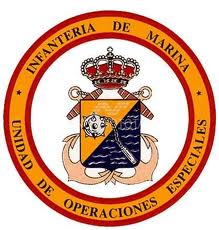 +raiabril
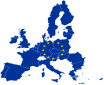 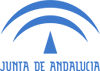 innovando en fp
fp.granada@gmail.com
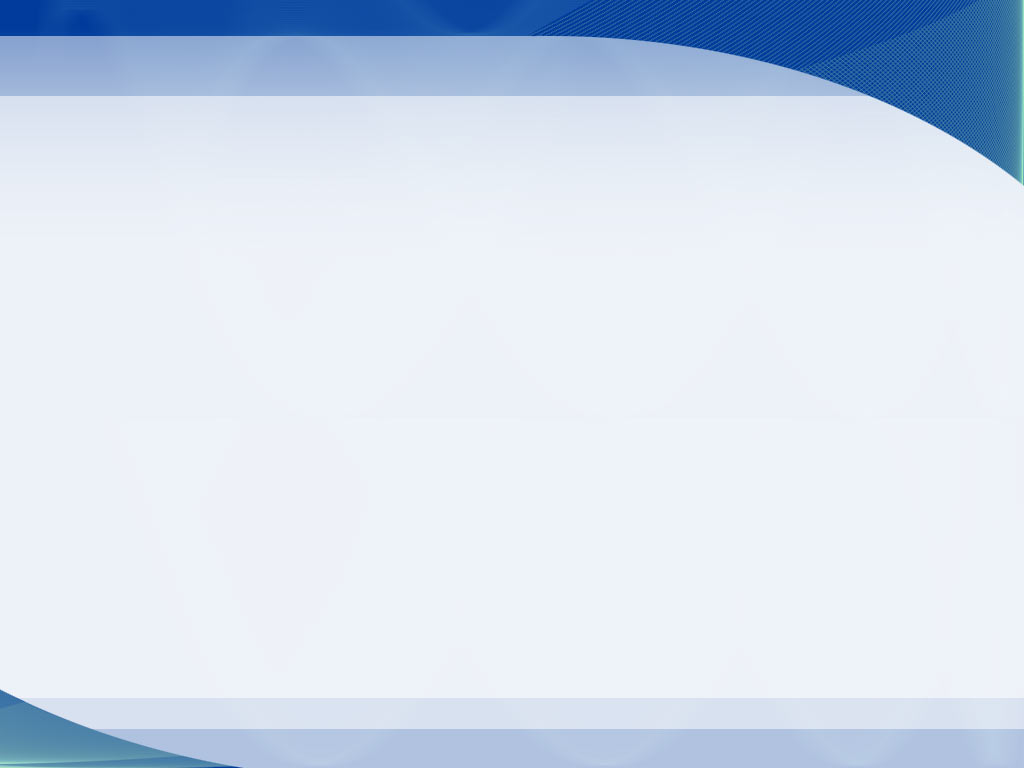 asesoría de formación profesional. cep granada
régimen especial de los centros militares que imparten formación profesional
+raiabril
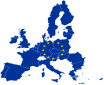 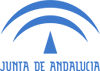 innovando en fp
fp.granada@gmail.com
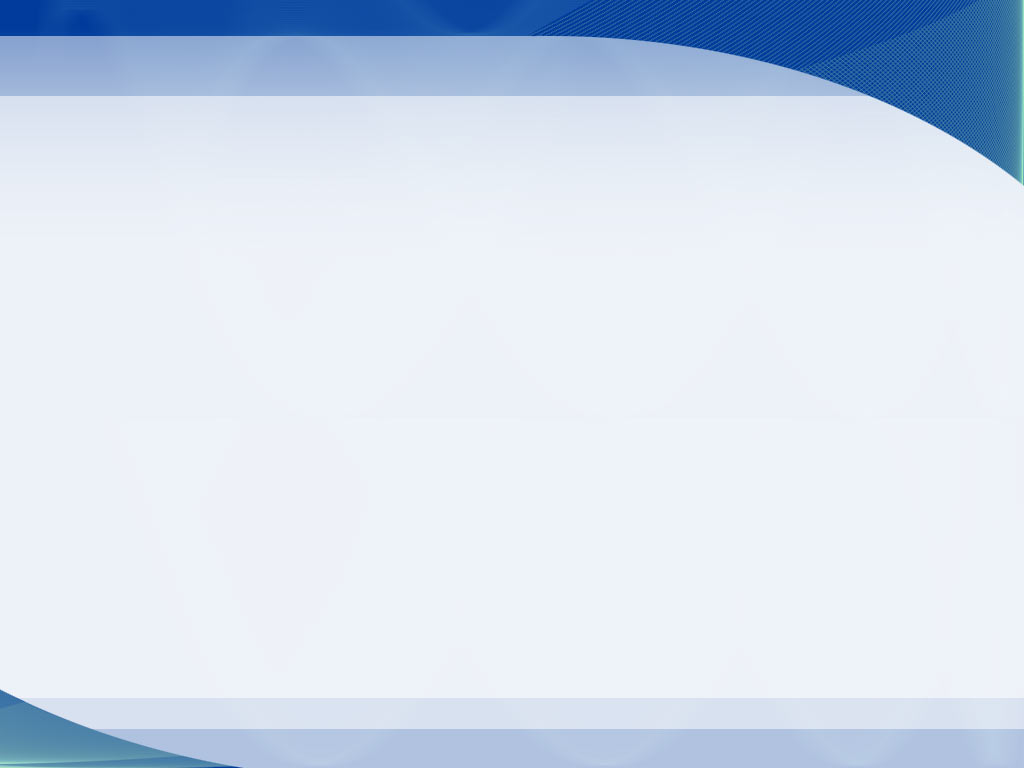 asesoría de formación profesional. cep granada
calendario de aplicación
Real Decreto 1147/2011, de 29 de julio, por el que se establece la ordenación general de la formación profesional del sistema educativo
Esta disposición deroga el Real Decreto 1538/2006, de 15 de diciembre y cuantas disposiciones, de igual o inferior rango, se opongan a lo dispuesto en este Real Decreto 1147/2011, de 29 de julio, por el que se establece la ordenación general de la formación profesional del sistema educativo
+raiabril
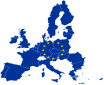 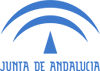 innovando en fp
fp.granada@gmail.com
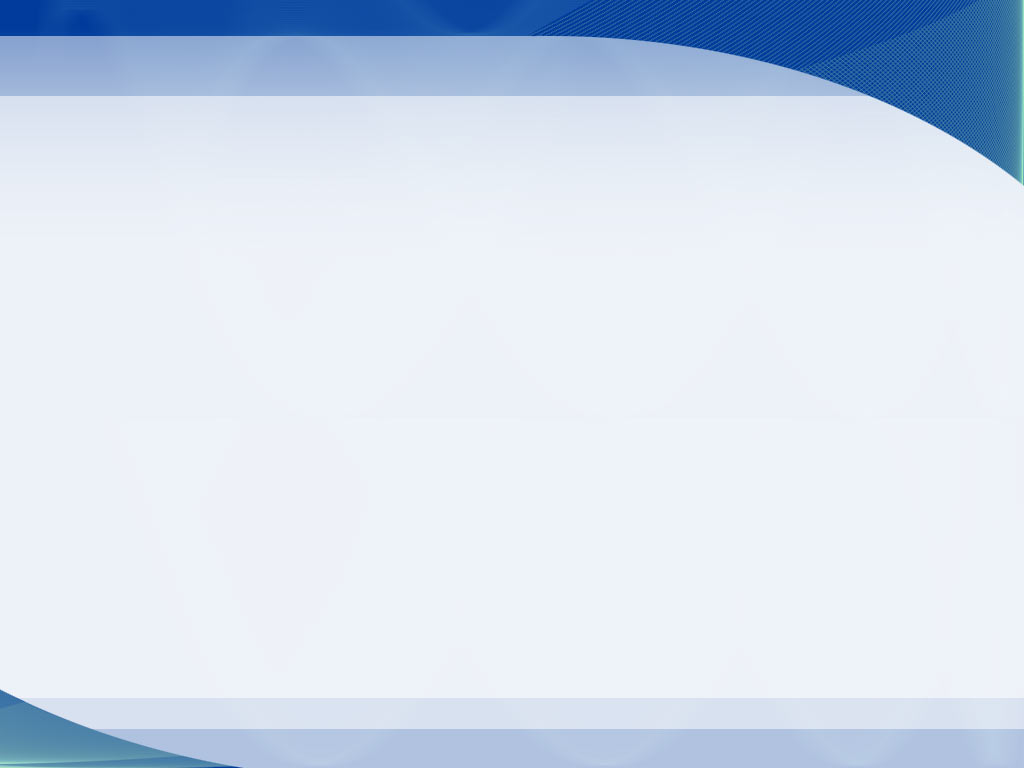 asesoría de formación profesional. cep granada
Anexo: Competencias propias de Programas de cualificación profesional inicial
Realizar tareas sencillas, en un contexto de trabajo concreto; aplicando las competencias básicas y las destrezas necesarias.
Resolver problemas predecibles en la actividad profesional.
Desarrollar las tareas propias de su nivel con autonomía y responsabilidad empleando criterios de calidad y eficiencia.
Adquirir nuevos conocimientos por sí mismo, aplicando las habilidades básicas en la utilización de las fuentes de información.
Adaptarse a las nuevas situaciones laborales originadas por cambios tecnológicos y organizativos en su actividad profesional.
Comunicarse eficazmente y trabajar en equipo, respetando la autonomía y competencia de las distintas personas que intervienen en el ámbito de su trabajo, para mejorar la calidad del trabajo realizado.
Asumir medidas de prevención de riesgos y seguridad laboral en la realización de las actividades profesionales.
Actuar con espíritu emprendedor, iniciativa personal y responsabilidad en la elección de los procedimientos de su actividad laboral.
Ejercer los derechos y las obligaciones derivadas de la actividad profesional, de acuerdo con lo establecido en la legislación vigente, participando activamente en la vida económica, social y cultural.
+raiabril
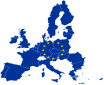 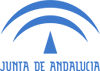 innovando en fp
fp.granada@gmail.com
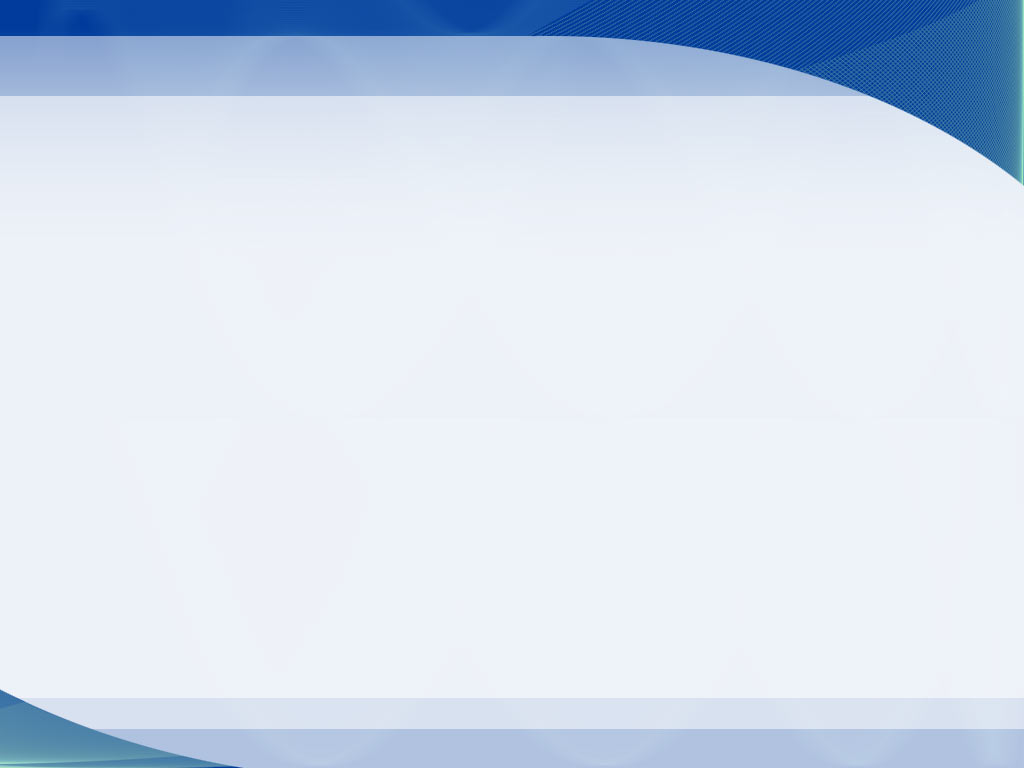 asesoría de formación profesional. cep granada
Anexo: Competencias propias de los Ciclos formativos de Grado Medio
Aplicar técnicas y conocimientos de diferentes ámbitos de conocimiento en un campo profesional especializado.
Resolver problemas y contingencias de forma creativa e innovadora dentro del ámbito de su competencia, identificando las causas que los provocan.
Supervisar el trabajo rutinario de otras personas asumiendo la responsabilidad necesaria para la evaluación y la mejora de procesos y procedimientos de trabajo, que garanticen la calidad del producto o servicio.
Adaptarse a las nuevas situaciones laborales originadas por cambios tecnológicos y organizativos en los procesos productivos, actualizando sus conocimientos utilizando los recursos existentes para el aprendizaje a lo largo de la vida, especialmente las tecnologías de la información y la comunicación.
Realizar y organizar con responsabilidad y autonomía el trabajo asignado en el ámbito de su competencia, cooperando o trabajando en equipo con otros profesionales en el entorno de trabajo.
Comunicarse eficazmente, respetando la autonomía y competencia de las distintas personas que intervienen en el ámbito de su trabajo, para mejorar la calidad del trabajo y producto o servicio realizado.
Aplicar los protocolos y las medidas preventivas de riesgos laborales y protección ambiental durante el proceso productivo, para evitar daños en las personas y en el entorno laboral y ambiental.
Realizar la gestión básica para la creación y funcionamiento de una pequeña empresa y tener iniciativa en su actividad profesional.
Ejercer los derechos y las obligaciones derivadas de la actividad profesional, de acuerdo con lo establecido en la legislación vigente, participando activamente en la vida económica, social y cultural
+raiabril
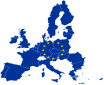 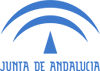 innovando en fp
fp.granada@gmail.com
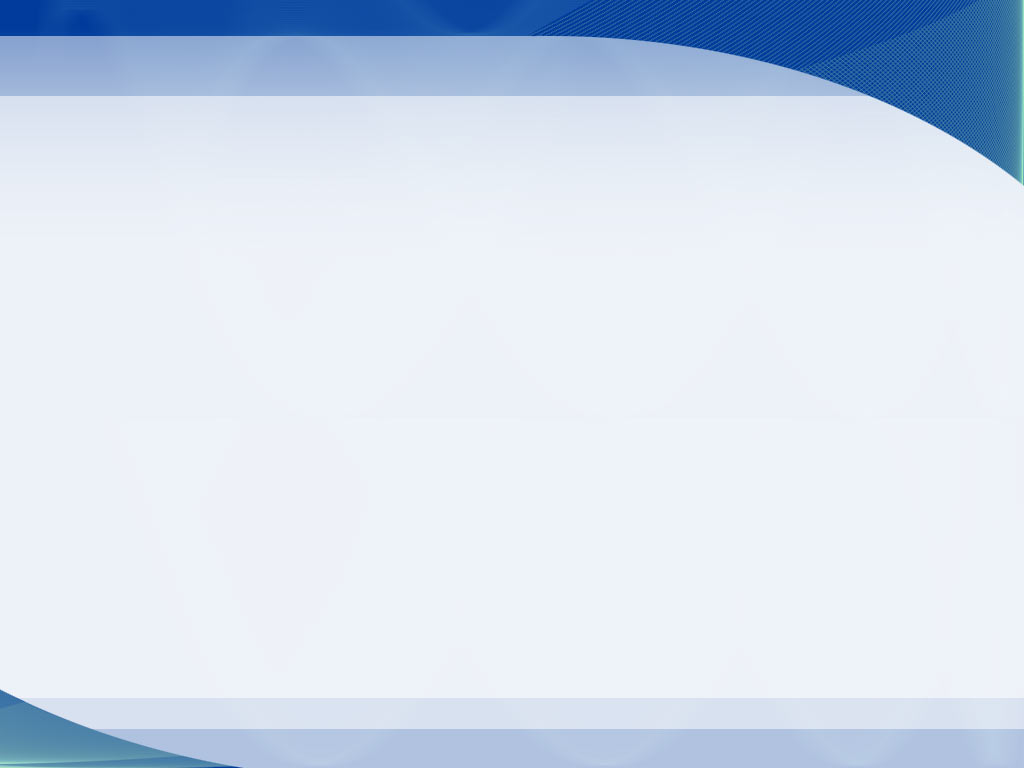 asesoría de formación profesional. cep granada
Anexo: Competencias propias de los Ciclos formativos de Grado Superior
Definir, planificar y organizar procesos y procedimientos de trabajo con autonomía en su campo profesional.
Evaluar y resolver problemas y contingencias en contextos variados y generalmente no previsibles, con comprensión crítica, transferencia de saberes y capacidad para la innovación y la creatividad
Supervisar objetivos, técnicas y resultados del trabajo personal y de los miembros del equipo, con liderazgo y espíritu de mejora, garantizando la calidad del proceso y del producto o servicio.
Aplicar e integrar tecnologías y conocimientos avanzados o especializados en los procesos de trabajo
Adaptarse a las nuevas situaciones laborales, manteniendo actualizados los conocimientos científicos, técnicos y tecnológicos relativos a su entorno profesional, gestionando su formación y los recursos existentes en el aprendizaje a lo largo de la vida, especialmente utilizando las tecnologías de la información y la comunicación.
Comunicarse con sus iguales, superiores, clientes y personas bajo su responsabilidad, utilizando vías eficaces de comunicación, transmitiendo la información o conocimientos adecuados y respetando la autonomía y competencia de las personas que intervienen en el ámbito de su trabajo.
Generar entornos seguros en el desarrollo de su trabajo y el de su equipo, supervisando y aplicando los procedimientos de prevención de riesgos laborales y ambientales, de acuerdo con lo establecido por la normativa y los objetivos de la empresa.
Realizar la gestión básica para la creación y funcionamiento de una pequeña empresa y tener iniciativa en su actividad profesional con sentido de la responsabilidad social.
Ejercer los derechos y obligaciones derivadas de la actividad profesional, de acuerdo con lo establecido en la legislación vigente, participando activamente en la vida económica, social y cultural.
+raiabril
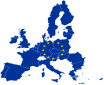 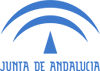 innovando en fp
fp.granada@gmail.com